Бюджет для граждан к закону «Об областном бюджете на 2023 год и на плановый период
2024 и 2025 годов»
Оглавление
Определение бюджета, виды бюджетов
3
БЮДЖЕТ
форма  образования и расходования денежных средств для решения  задач  и  функций государства и местного самоуправления
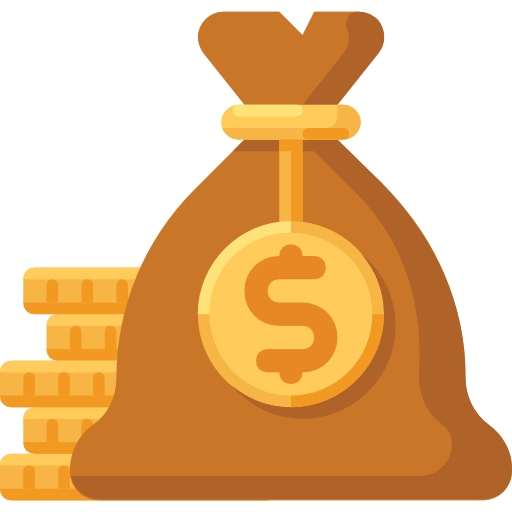 Бюджетная система Российской Федерации включает в себя: 

федеральный бюджет и бюджеты государственных внебюджетных фондов Российской Федерации;

бюджеты субъектов Российской Федерации и бюджеты территориальных государственных внебюджетных фондов;

местные бюджеты (бюджеты муниципальных районов, бюджеты городских округов, бюджеты городских округов с внутригородским делением, бюджеты городских и сельских поселений, бюджеты внутригородских районов).
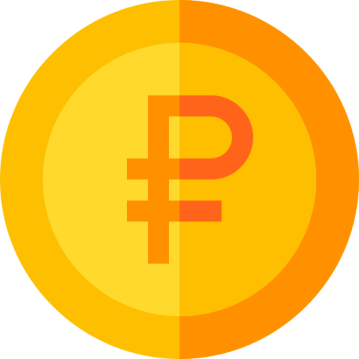 4
На 2023 – 2025 годы в Липецкой области сформировано 314 бюджетов, в том числе:

    областной бюджет;

    бюджет территориального фонда обязательного медицинского страхования Липецкой области;

    2 бюджета городских округов;

   18 бюджетов муниципальных районов;

   6 бюджетов городских поселений;

   286 бюджетов сельских поселений.
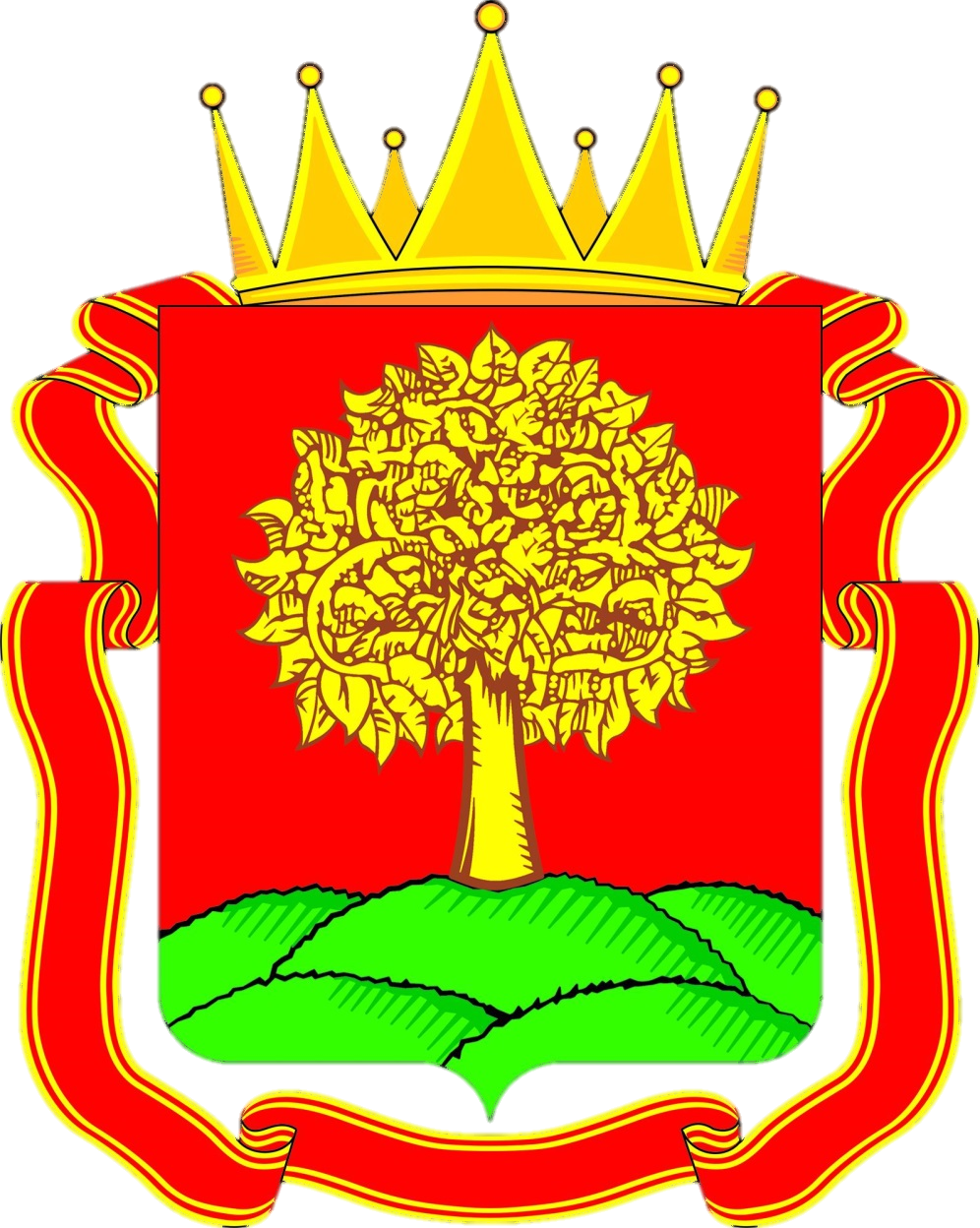 Основные параметры бюджета
5
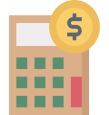 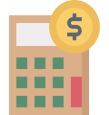 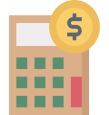 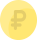 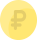 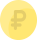 Поступающие в бюджет денежные
средства или ДОХОДЫ БЮДЖЕТА
Выплачиваемые из бюджета денежные средства или РАСХОДЫ БЮДЖЕТА
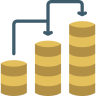 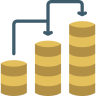 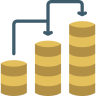 Профицит бюджетапревышение доходов бюджета
над его расходами
Сбалансированный бюджетравенство между доходной и расходной частями бюджета.
Дефицит бюджетапревышение расходов бюджета
над его доходами
дефицит бюджета не должен превышать 15%
собственных  доходов  бюджета  субъекта РФ и 10 %
собственных доходов местного бюджета
ВАЖНО:
Доходы и расходы бюджета
6
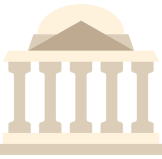 ПРИНЦИП разграничения доходов, расходов и источников финансирования дефицита бюджета.
За  каждым  БЮДЖЕТОМ  в  соответствии с законодательством  Российской  Федерации закреплены доходы, расходы и источники финансирования дефицита бюджета.
Доходы
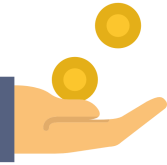 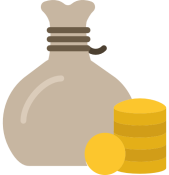 Расходы
Бюджет
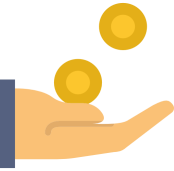 Источники 
финансирования
дефицита бюджета
Доходы бюджета
7
Доходы бюджета - поступающие в бюджет денежные средства, за исключением средств, являющихся источниками финансирования дефицита бюджета.
Разграничение доходов бюджета установлено Бюджетным кодексом РФ, региональным законодательством
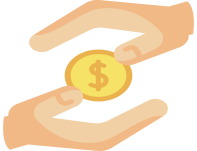 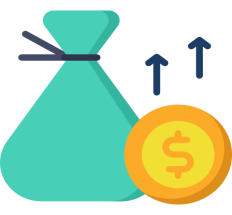 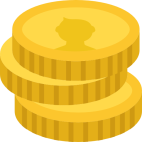 Неналоговые
доходы
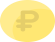 Безвозмездные
поступления
(в т.ч. межбюджетные трансферты)
Налоговые
доходы
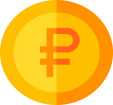 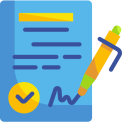 Поступления доходов от использования государственного (муниципального) имущества, от платных услуг, оказываемых казенными учреждениями, штрафных санкций за нарушение законодательства, иных неналоговых платежей
Поступления доходов в виде финансовой помощи, полученной от бюджетов других уровней бюджетной системы РФ (межбюджетные трансферты), безвозмездные  поступления от организаций и граждан
Поступления от уплаты налогов, установленных Налоговым кодексом Российской Федерации:
налог на прибыль организаций
налог на доходы физических лиц
акцизы 
иные налоги
Виды налогов
8
Под налогом понимается обязательный, индивидуально безвозмездный платеж, взимаемый с организаций и физических лиц в форме отчуждения принадлежащих им на праве собственности, хозяйственного ведения или оперативного управления денежных средств в целях финансового обеспечения деятельности государства и (или) муниципальных образований.
УСТАНОВЛЕНЫ НАЛОГОВЫМ КОДЕКСОМ РОССИЙСКОЙ ФЕДЕРАЦИИ
Федеральные
Местные
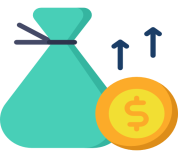 Региональные
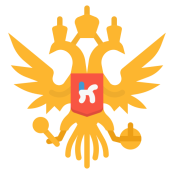 Обязательны к уплате на территориях соответствующих муниципальных образований (регулируются нормативными актами представительных органов муниципальных образований)

земельный налог
налог на имущество физических лиц
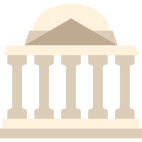 Обязательны к уплате на всей территории Российской Федерации
налог на прибыль организаций
налог на доходы физических лиц
акцизы
иные налоги
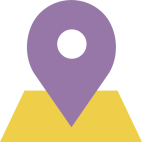 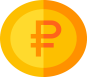 Обязательны к уплате на территориях соответствующих субъектов Российской Федерации (регулируются законами субъектов Российской Федерации) 
налог на имущество организаций
транспортный налог
налог на игорный бизнес
Расходы бюджета
9
Разграничение расходов бюджета установлено Федеральными законами от 06.10.1999г. № 184-ФЗ «Об общих принципах организации законодательных (представительных) и исполнительных органов государственной власти субъектов РФ», от 06.10.2003г. № 131-ФЗ «Об общих принципах организации местного самоуправления в Российской Федерации», региональным законодательством
Расходы бюджета включают расходы на
оказание государственных (муниципальных) услуг, социальное обеспечение населения, бюджетные инвестиции, предоставление межбюджетных трансфертов, обслуживание государственного (муниципального) долга
Функциональная классификация расходов бюджетов
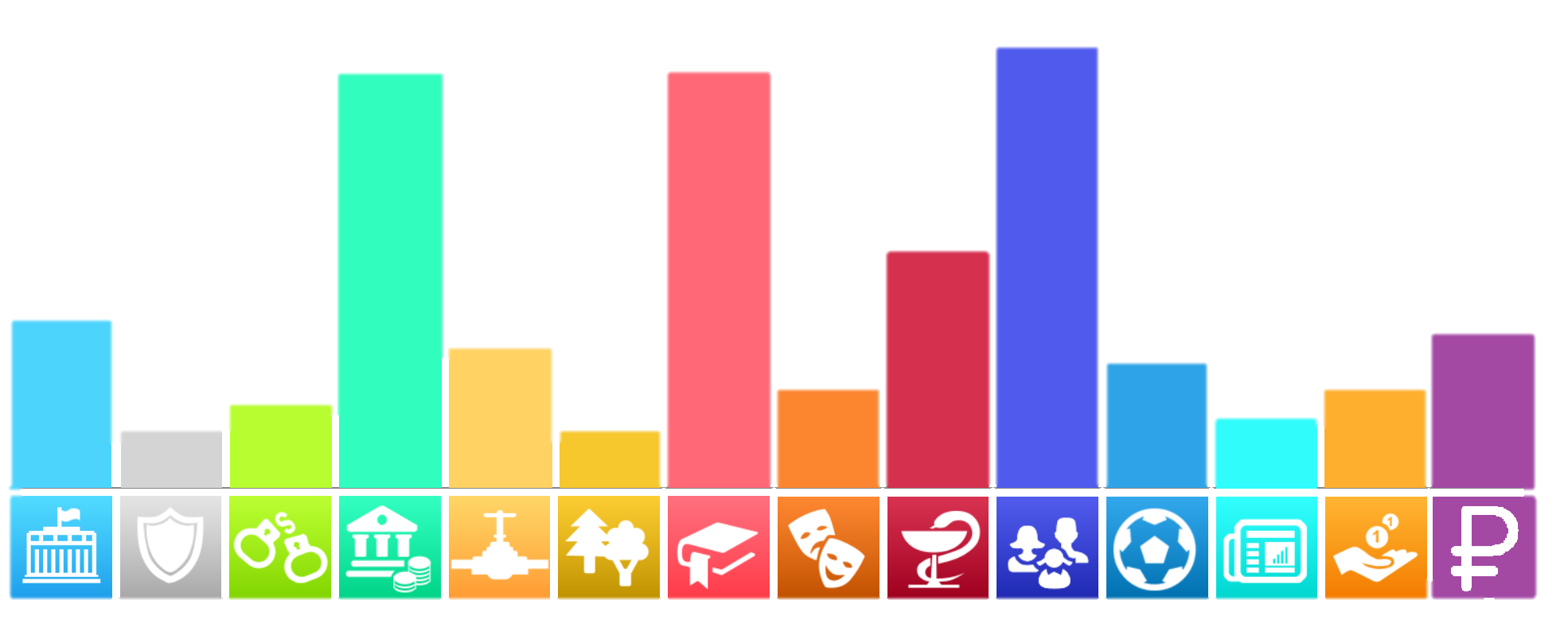 Национальная
оборона
Национальная
экономика
Охрана окружающей
среды
Межбюджетные
трансферты 
общего характера
Культура,
кинематография
СМИ
Социальная политика
Национальная безопасность и
правоохранительная деятельность
Обслуживание
госдолга
Физическая культура
и спорт
Общегосударственные
вопросы
Образование
ЖКХ
Здравоохранение
Деятельность органов власти
в области налоговой политики
10
Органами государственной власти области последовательно проводится налоговая политика, направленная на создание комфортных налоговых условий для реализации инвестиционных проектов, развития малого предпринимательства, расширения потенциала региональной экономики. 
Основные направления налоговой политики области на 2023-2025 годы 
совершенствование стимулирующих налоговых льгот для организаций, вкладывающих средства в экономику региона, 
принятие мер государственной поддержки субъектов малого и среднего предпринимательства,
сохранение социальных налоговых льгот, 
отмена неэффективных налоговых льгот.
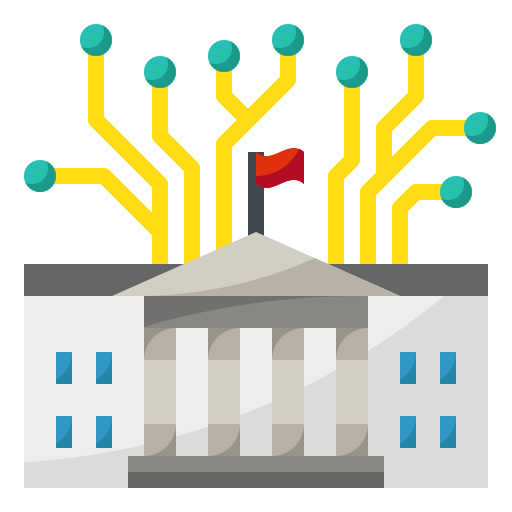 Органами исполнительной власти области и местного самоуправления совместно с контролирующими органами проводятся мероприятия по расширению налогооблагаемой базы :
пресечение нарушений трудового и налогового законодательства, 
улучшение качества налогового администрирования, сокращение задолженности по налоговым и неналоговым платежам в бюджет области.
Налоговые льготы
11
Объем предоставляемых в 2023 году налоговых льгот, установленных региональным законодательством,  оценивается в 2,0 млрд. рублей.

В настоящее время предоставляются льготы исключительно инвестиционного, инновационного и социального характера.
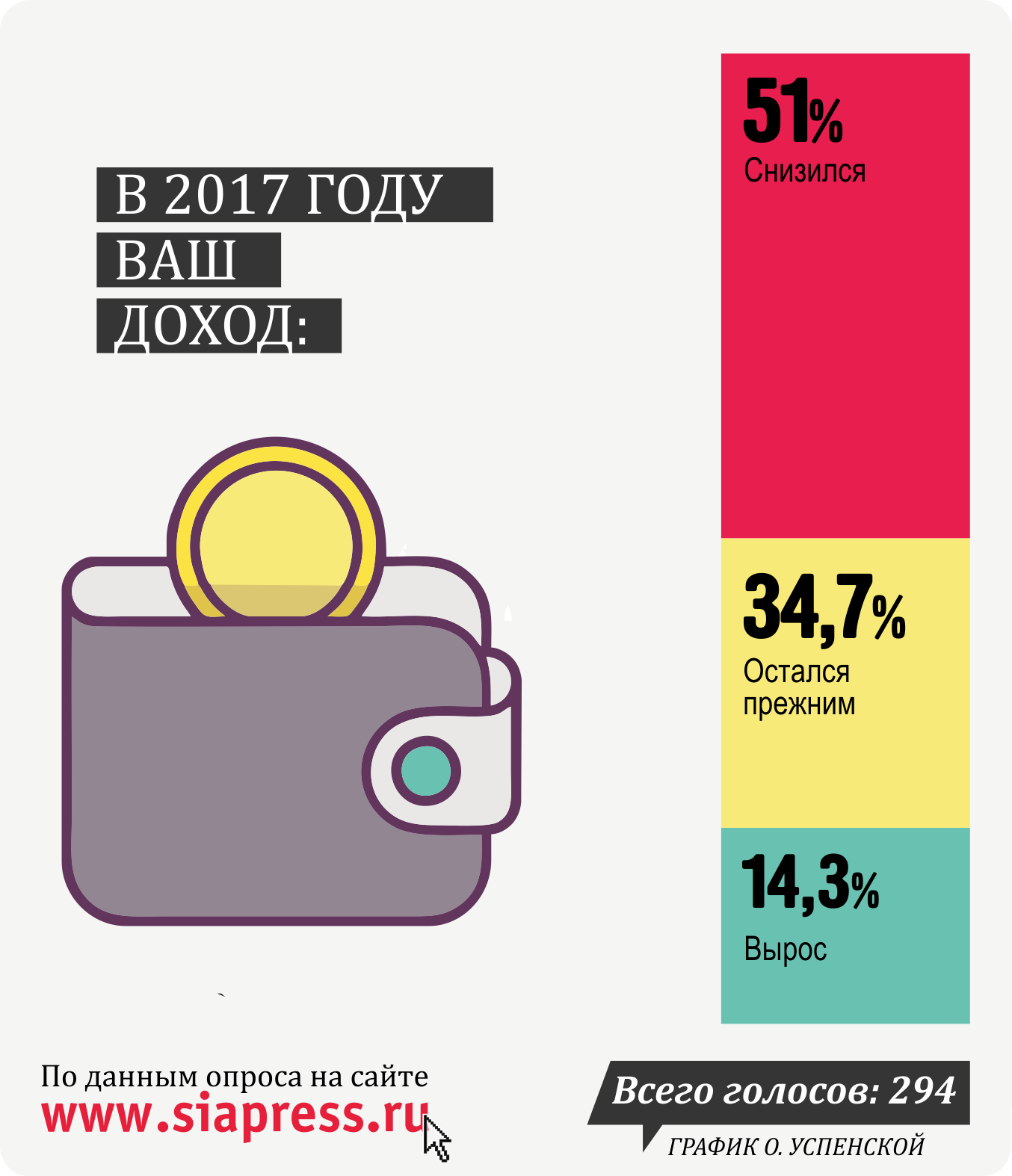 12
Валовой региональный продукт
ВРП
характеризует конечный результат производственной деятельности субъекта Российской Федерации. Измеряется стоимостью товаров и услуг, произведенных для конечного использования.
млрд. руб.
900,4
млрд. руб.

планируемый объем ВРП
Липецкой области в 2023 году
13
Валовой региональный продукт в расчете
на одного жителя
ВРП
характеризует конечный результат производственной деятельности субъекта Российской Федерации. Измеряется стоимостью товаров и услуг, произведенных для конечного использования.
тыс. руб.
820,5
тыс. руб.

планируемый объем ВРП
Липецкой области в 2023 году в расчете на 1 жителя
Основные показатели социально-экономического
развития Липецкой области
14
Численность населения, тыс. человек
Индекс потребительских цен, %
Основные показатели социально-экономического
развития Липецкой области
15
Площадь ввода в действие жилых домов, тыс. кв. м.
Объем инвестиций в основной капитал, млрд. руб.
16
Кредитный рейтинг Липецкой области
Аналитическое Кредитное Рейтинговое Агентство 27 сентября 2022 года подтвердило кредитный рейтинг Липецкой области на уровне AA(RU), прогноз «Стабильный», и выпусков облигаций области — на уровне AA(RU).
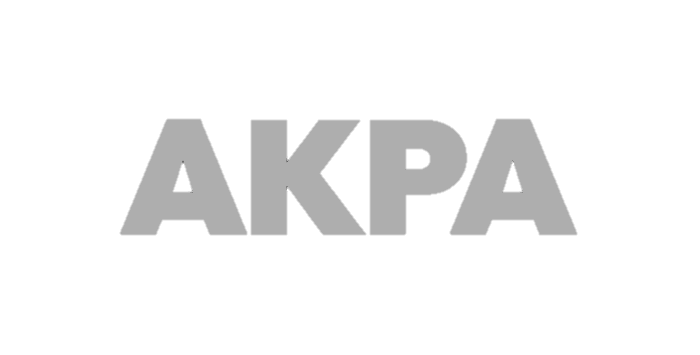 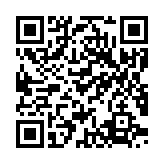 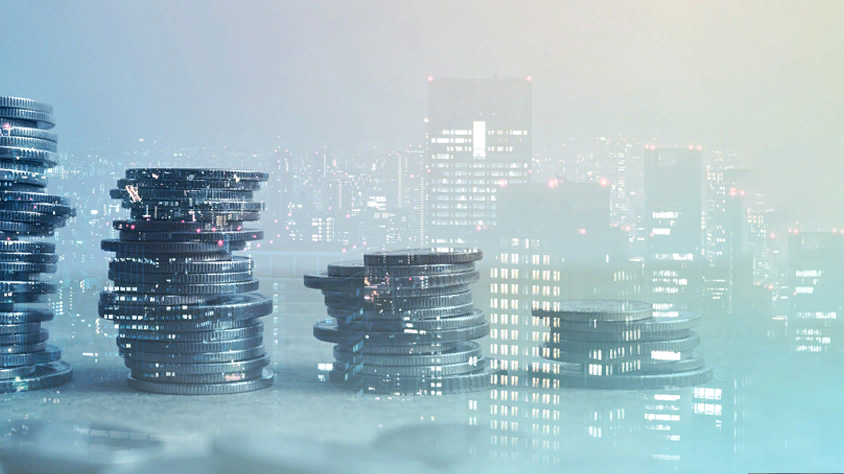 17
Рейтинг особой экономической зоны ППТ «Липецк»
2 место
в Национальном рейтинге инвестиционной привлекательности особых экономических зон России 2021 года
2 место
оценка эффективности функционирования ОЭЗ по итогам 2021 года, произведенная Министерством экономического развития Российской Федерации
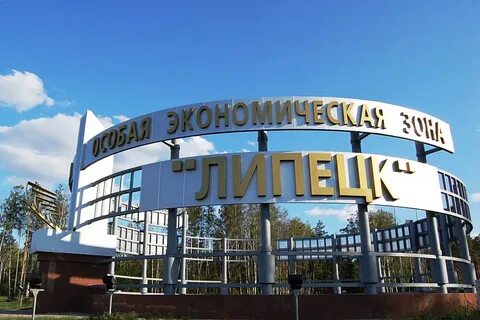 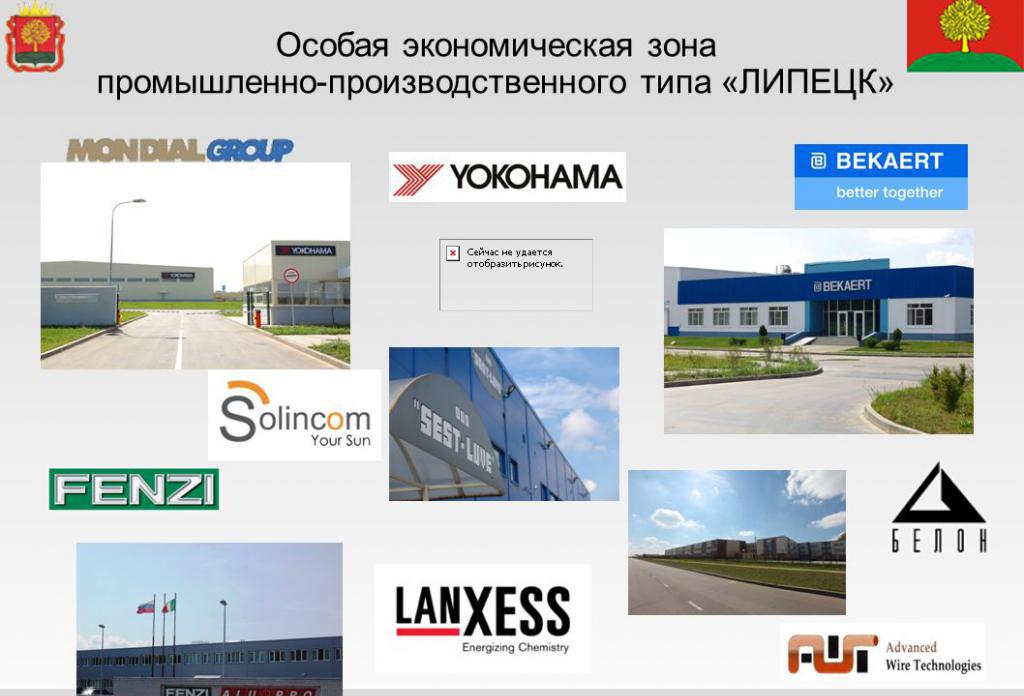 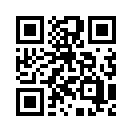 18
Оценка качества управления
региональными финансами
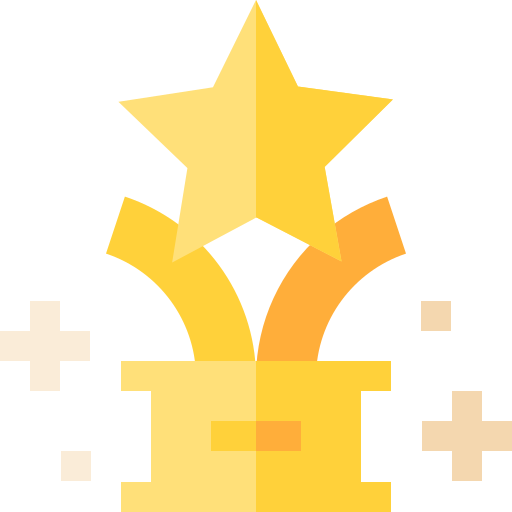 Липецкая область по результатам проведенной Министерством финансов  Российской Федерации оценки качества управления региональными финансами за 2021 год отнесена к субъектам Российской Федерации с
 ВЫСОКИМ КАЧЕСТВОМ 
управления региональными финансами
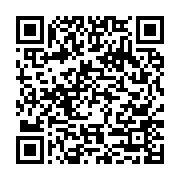 Основные задачи и приоритетные направления 
бюджетной политики Липецкой области на 2023 год
19
Формирование гибкой и комплексной системы управления бюджетными расходами, увязанной с системой государственного стратегического управления, развитием государственных программ Липецкой области, учитывая финансовые ресурсы на реализации Указов Президента Российской Федерации от 7 мая 2018 г. № 204 «О национальных целях и стратегических задачах развития Российской Федерации на период до 2024 года» и от 21 июля 2020 года №474 «О национальных целях развития Российской Федерации на период до 2030 года»;
Ограничение бюджетного дефицита до  уровня не более 10 процентов от суммы доходов бюджета без учета объема безвозмездных поступлений;
Улучшение условий жизни  населения Липецкой области, адресное решение социальных проблем, повышение качества государственных и муниципальных услуг; 
Повышение эффективности бюджетных расходов и устойчивости бюджета за счет выявления и сокращения неэффективных затрат, концентрации ресурсов на приоритетных направлениях развития и выполнении публичных обязательств, совершенствования процедур предварительного и последующего контроля.
Липецкая область
20
Информация  по  доходам  и  расходам  на  душу  населения 
в  субъектах  ЦФО  Российской  Федерации за 2021 год
Сведения об общем объеме доходов и расходов 
консолидированного бюджета Липецкой области на 2023 год
21
млн. руб.
Сведения об общем объеме доходов и расходов 
консолидированного бюджета Липецкой области на 2024 год
22
млн. руб.
Сведения об общем объеме доходов и расходов 
консолидированного бюджета Липецкой области на 2025 год
23
млн. руб.
Параметры областного бюджета на 2023 - 2025 годы
                                                                                                                             млн. руб.
24
ДЕФИЦИТ (-) /
ПРОФИЦИТ (+)
ДОХОДЫ
РАСХОДЫ
2023
2024
2025
25
Доходы областного бюджета в 2021-2025 годах
млрд. руб.
26
Факторы, влияющие на объем налоговых иненалоговых доходов в 2023 году
Структура налоговых и неналоговых доходов
областного бюджета в 2021 - 2025 годах
27
млрд. руб.
Динамика и структура безвозмездных 
поступлений в областной бюджет в 2021 - 2025 годах
28
млрд. руб.
22,2
20,1
19,6
17,7
10,6
*В ходе исполнения федерального бюджета в период 2023 – 2025 годов
объемы межбюджетных трансфертов будут дополнительно распределяться
29
Динамика и структура межбюджетных трансфертов
органам  местного самоуправления в 2021 - 2025 годах
33,6
млрд. руб.
28,4
24,5
23,7
20,2
*В ходе исполнения областного бюджета в период 2023 – 2025 годов
объемы межбюджетных трансфертов будут дополнительно распределяться
30
Расходы областного бюджета на 2023 - 2025 годы
млн. руб.
Доля в общем объеме расходов, %
Социально-значимые расходы
Расходы на поддержку реального сектора экономики
Прочие расходы
* Условно утвержденные расходы будут распределены в 2024-2025 гг.
31
Социально-значимые расходы (1)
млн. руб.
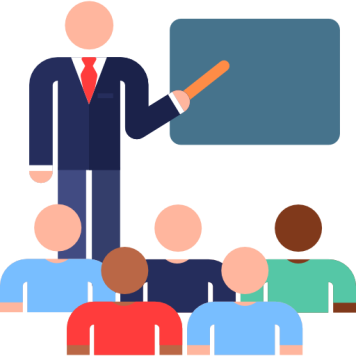 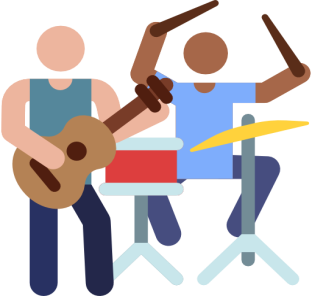 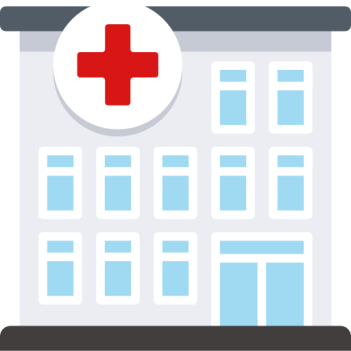 *Расходы 2024-2025 гг. будут дополнительно увеличены за счет условно утвержденных расходов
32
Структура социально-значимых расходов 
областного бюджета на 2023 - 2025 годы, %
*Расходы 2024-2025 гг. будут дополнительно увеличены за счет условно утвержденных расходов
33
Социально-значимые расходы (2)
млн. руб.
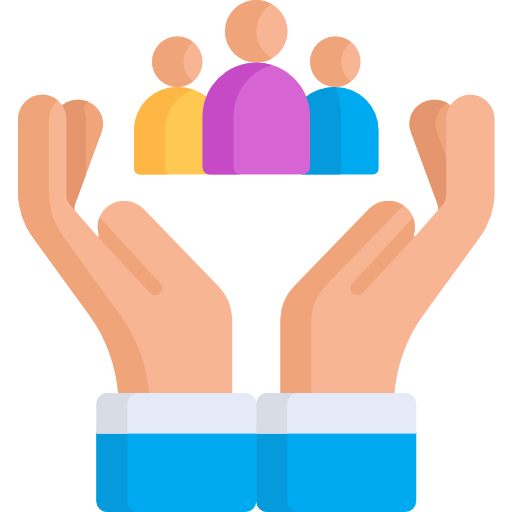 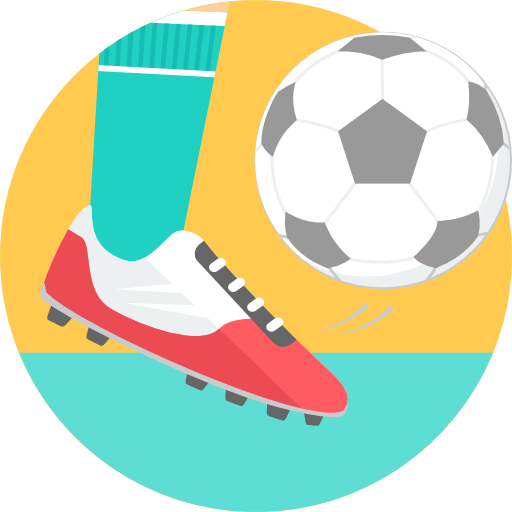 *Расходы 2024-2025 гг. будут дополнительно увеличены за счет условно утвержденных расходов
34
Структура социально-значимых расходов 
областного бюджета на 2023 - 2025 годы, %
*Расходы 2024-2025 гг. будут дополнительно увеличены за счет условно утвержденных расходов
35
Расходы на поддержку реального сектора экономики
млн. руб.
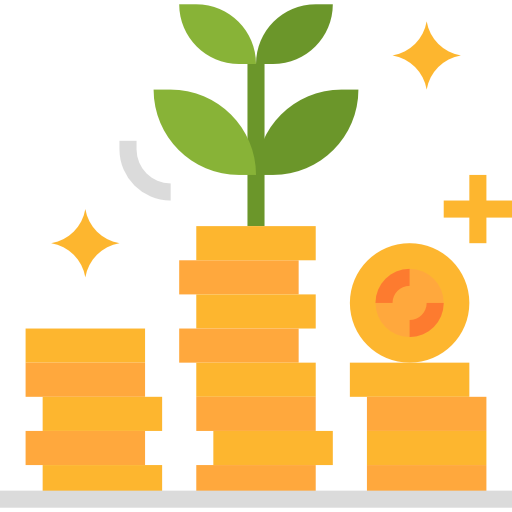 *Расходы 2024-2025 гг. будут дополнительно увеличены за счет условно утвержденных расходов
Структура расходов на поддержку реального сектора экономики
областного бюджета на 2023 - 2025 годы, %
36
*Расходы 2024-2025 гг. будут дополнительно увеличены за счет условно утвержденных расходов
37
Прочие расходы (1)
млн. руб.
38
Прочие расходы (2)
млн. руб.
39
Структура прочих расходов 
областного бюджета на 2023 - 2025 годы, %
40
Программный бюджет Липецкой области
В целях повышения эффективности и результативности бюджетных расходов областной бюджет формируется через реализацию 21 государственной программы Липецкой области
1
2
3
1
2
3
1
2
3
ЗАДАЧА 1
ЗАДАЧА 2
ЗАДАЧА 3
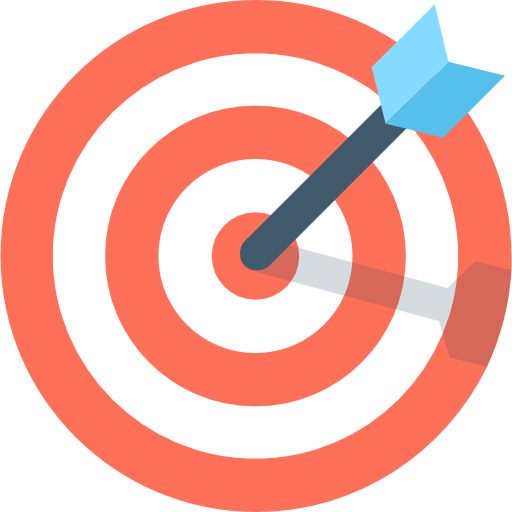 Показатели 
эффективности
ЦЕЛЬ
Областной бюджет  сформирован не только по программам и их подпрограммам, но и по основным мероприятиям, что позволяет обеспечить увязку расходов бюджета с конкретными программными мероприятиями и целевыми показателями, а также предоставляет возможность оценки достижения целей, задач и запланированных результатов реализации госпрограмм. Такой формат областного бюджета способствует повышению открытости информации о структуре и направлениях бюджетных расходов.
41
Программный бюджет Липецкой области
9
государственная
программа
сформирована в
бюджете
Липецкой
области на
2023-2025 годы
расходов по государственным программам в общем объеме расходов бюджета Липецкой области на 2023 год
21
96,2%
5
3
4
Непрограммные расходы 
на содержание Областного совета депутатов, Контрольно-счетной палаты, Избирательной комиссии, аппарата Уполномоченного по правам человека, аппарата Уполномоченного по правам ребенка, аппарата Уполномоченного по защите прав предпринимателей
Государственная программа 
«Социальная поддержка граждан, реализация 
семейно-демографической политики Липецкой области»
42
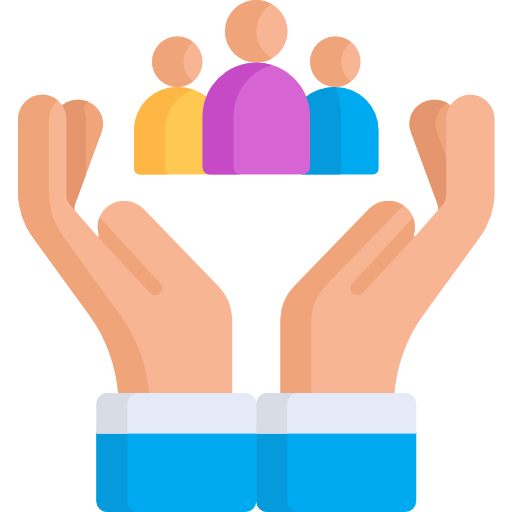 Цель программы
Повышение уровня и качества жизни граждан, нуждающихся в социальной поддержке, улучшение демографической ситуации.

Доля в общем объеме расходов на 2023 год – 16,2 %
Задачи программы
Повышение уровня жизни социально незащищенных категорий населения;
Формирование эффективной системы социального обслуживания населения;
Создание условий для улучшения демографической ситуации и положения семей с детьми;
Создание условий для интеграции инвалидов в общество.
Государственная программа 
«Развитие здравоохранения Липецкой области»
43
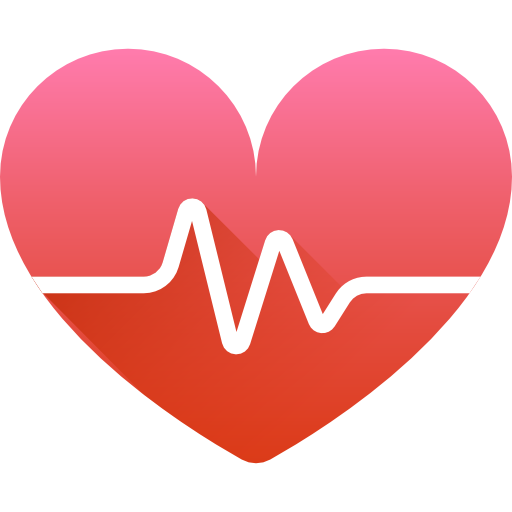 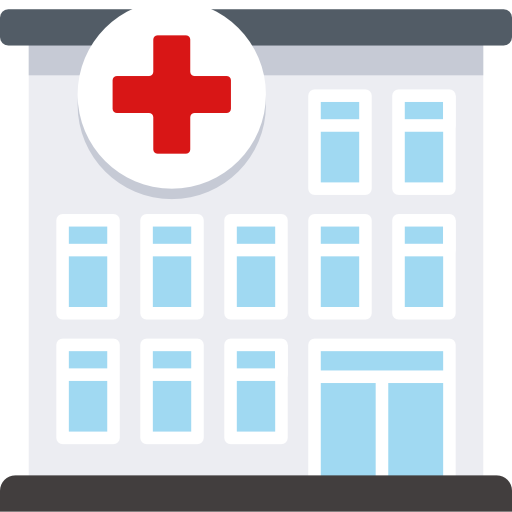 Цель программы

Повышение качества и доступности медицинской помощи, лекарственного обеспечения населения

Доля в общем объеме расходов на 2023 год – 17,6 %
Задачи программы

Обеспечение приоритета профилактики в сфере охраны здоровья и развития первичной медико-санитарной помощи
Повышение эффективности оказания специализированной, включая высокотехнологичную, медицинской помощи, скорой, в том числе скорой специализированной, медицинской помощи, медицинской эвакуации.
Повышение эффективности службы родовспоможения и детства.
Развитие медицинской реабилитации населения и совершенствование системы санаторно-курортного лечения, том числе детей.
Повышение эффективности оказания паллиативной медицинской помощи, в том числе детям.
Обеспечение системы здравоохранения высококвалифицированными и мотивированными кадрами.
Повышение удовлетворенности населения качественными, эффективными и безопасными лекарственными препаратами.
Создание и масштабирование аппаратно-программных решений для оказания медицинских услуг на основе современных информационно-коммуникационных технологий.
Развитие специализированной медицинской помощи матерям и детям
Развитие и модернизация первичного звена здравоохранения
Государственная программа 
«Развитие здравоохранения Липецкой области»
44
Государственная программа
«Развитие образования Липецкой области»
45
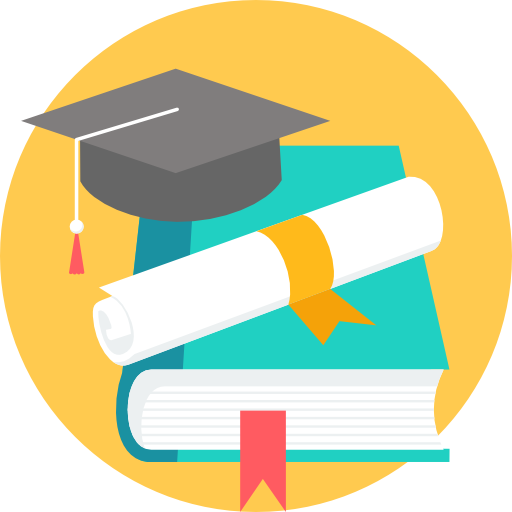 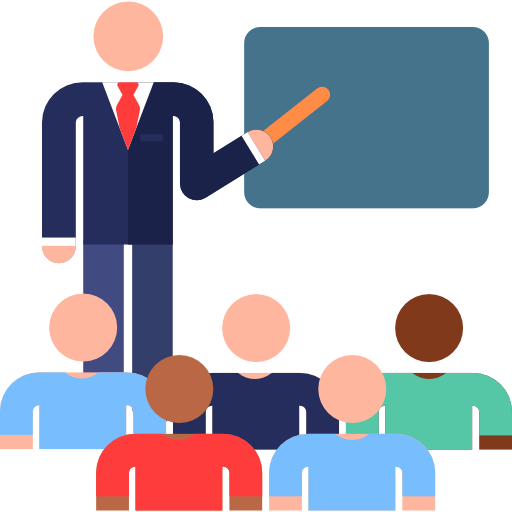 Цель программы
 Повышение доступности и качества образования 
Доля в общем объеме расходов на 2023 год – 19,9%
Задачи программы

Создание условий для инновационного социально ориентированного развития дошкольного, общего и дополнительного образования. 
Приведение содержания и структуры профессионального образования в соответствие с актуальными проблемами рынка труда, ориентированного на инновационность развития экономики Липецкой области.
Социализация детей, находящихся в организациях для детей-сирот и детей, оставшихся без попечения родителей, психолого-педагогическая и медико-социальная помощь, реабилитация и коррекция детей. 
Создание эффективной системы организации отдыха и оздоровления детей, способствующей их воспитанию и развитию.
Обеспечение односменного режима обучения в 1 - 11 (12) классах в общеобразовательных организациях Липецкой области.
Ожидаемые результаты реализации государственной
программы «Развитие образования Липецкой области»
46
Государственная программа 
«Развитие физической культуры и спорта Липецкой области»
47
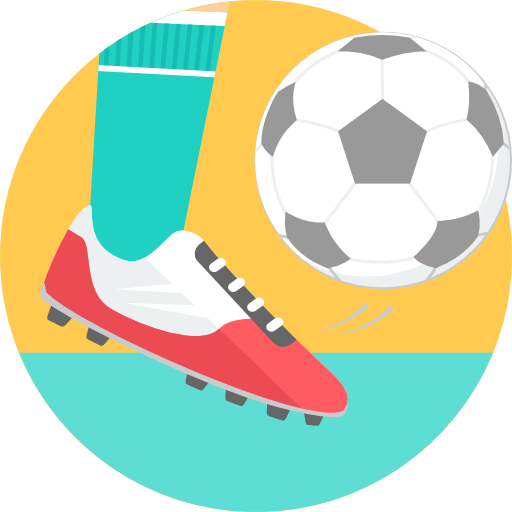 Задачи программы
Приобщение населения области к регулярным занятиям физической культуры и спортом, развитие физической культуры и спорта лиц с ограниченными возможностями здоровья и инвалидов, адаптивной физической культуры и адаптивного спорта;
Совершенствование системы подготовки спортсменов высокого класса и спортивного резерва для повышения конкурентоспособности липецкого спорта на всероссийском и международном уровнях.
Цель программы
 Формирование здорового образа жизни населения, обеспечение развития спорта, создание условий, обеспечивающих возможность гражданам систематически заниматься физической культурой и спортом

Доля в общем объеме расходов на 2023 год – 1,8%
Государственная программа 
«Развитие культуры и туризма Липецкой области»
48
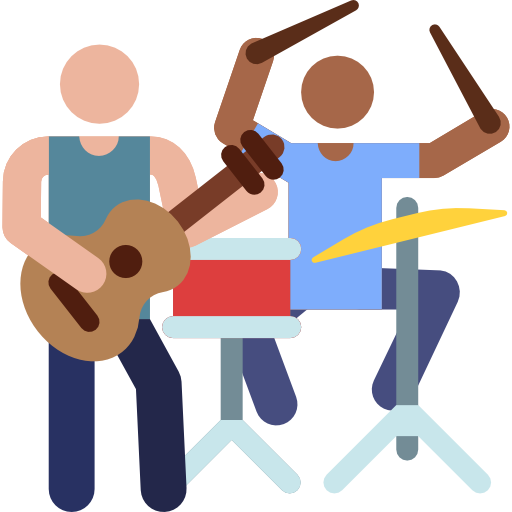 Цель программы
 Обеспечение прав граждан на доступ к культурным ценностям и участие в культурной жизни, создание условий для развития туризма и рекреации.

Доля в общем объеме расходов на 2023 год – 2,2%
Задачи программы
Обеспечение конституционного права населения области на доступ к культурным ценностям, создание условий для сохранения и развития культурного потенциала Липецкой области;
Формирование и сохранение конкурентоспособной туристской индустрии, способствующей социально-экономическому развитию Липецкой области;
Обеспечение хранения, комплектования, учета и использования документов Архивного фонда Российской Федерации и других архивных документов в интересах граждан, общества и государства.
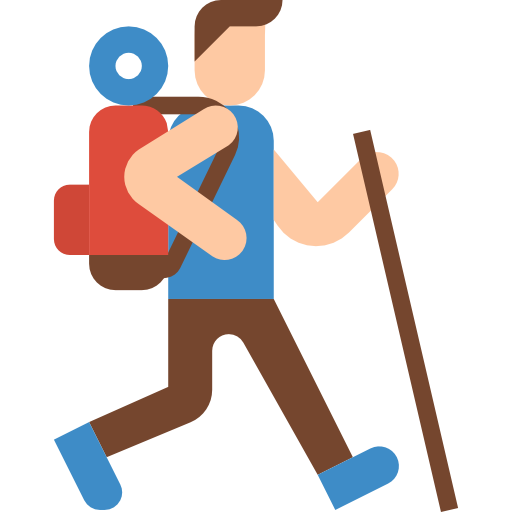 Государственная программа «Эффективное
государственное управление и развитие
муниципальной службы в Липецкой области»
49
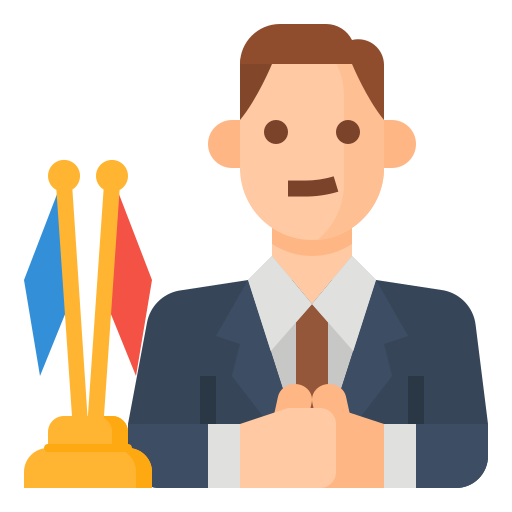 Цель программы
 Повышение эффективности деятельности исполнительных органов государственной власти Липецкой области и органов местного самоуправления муниципальных образований Липецкой области.

Доля в общем объеме расходов на 2023 год – 1,7%
Задачи программы
Повышение качества и доступности предоставления государственных и муниципальных услуг на территории Липецкой области, в том числе предоставляемых в формате МФЦ;
Повышение эффективности государственного управления на основе применения информационных и телекоммуникационных технологий, развитие инфраструктуры электронного правительства;
Совершенствование системы формирования кадрового состава государственной гражданской и муниципальной службы;
Создание условий для эффективного управления и распоряжения областным имуществом, а также предоставления земельных участков, государственная собственность на которые не разграничена на территории городского округа город Липецк и сельских поселений, входящих в состав Липецкого муниципального района.
Государственная программа «Эффективное
государственное управление и развитие
муниципальной службы в Липецкой области»
50
Государственная программа «Реализация внутренней
 политики Липецкой области»
51
Цель программы
 Обеспечение общественно-политической стабильности, содействие развитию институтов гражданского общества в Липецкой области.

Доля в общем объеме расходов на 2023 год – 0,9%
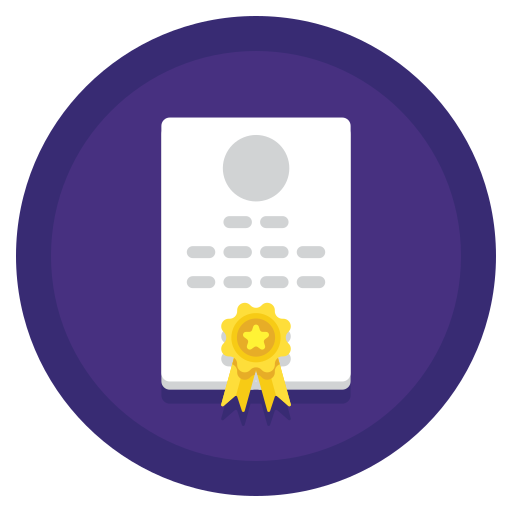 Задачи программы
Создание условий для повышения гражданской активности населения, в том числе молодежи, в социально-экономическом развитии области.
Обеспечение стабильного информационного пространства, освещающего деятельность исполнительных органов государственной власти области и социально-экономическое развитие Липецкой области
Укрепление гражданского единства, гармонизация межэтнических отношений в Липецкой области
Государственная программа «Обеспечение общественной безопасности, профилактика терроризма и экстремизма в Липецкой области»
52
Цель программы
 Обеспечение безопасности условий жизни населения

Доля в общем объеме расходов на 2023 год – 1,5%
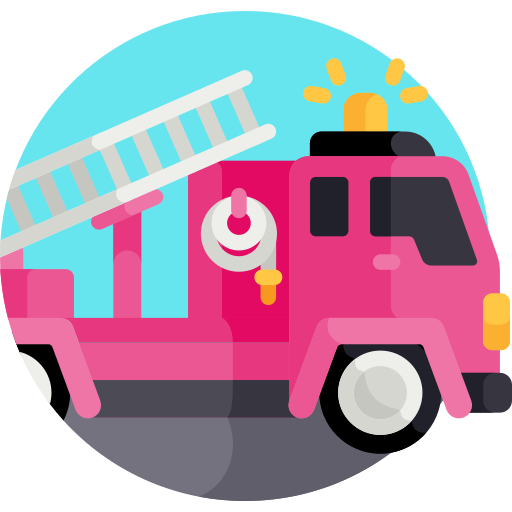 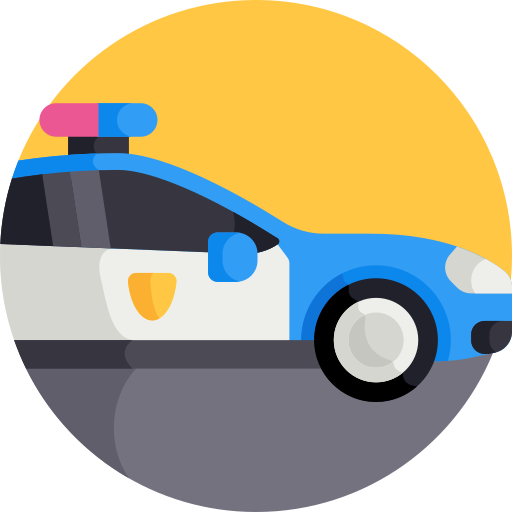 Задачи программы

Укрепление законности и правопорядка на территории области.
Обеспечение условий для защиты населения и территории Липецкой области от чрезвычайных ситуаций природного и техногенного характера, пожаров и иных происшествий.
Создание условий для своевременного и качественного осуществления правосудия мировыми судьями
Государственная программа «Развитие рынка труда
 и содействие  занятости населения в Липецкой области»
53
Цель программы
 Создание условий для эффективного развития рынка труда и кадрового потенциала области, обеспечение занятости населения и безопасных условий труда

Доля в общем объеме расходов на 2023 год – 1,3%
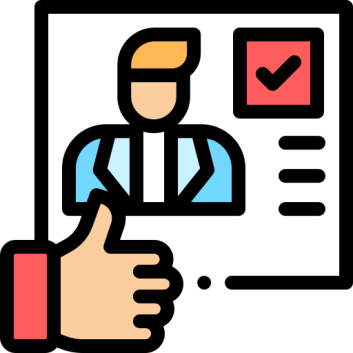 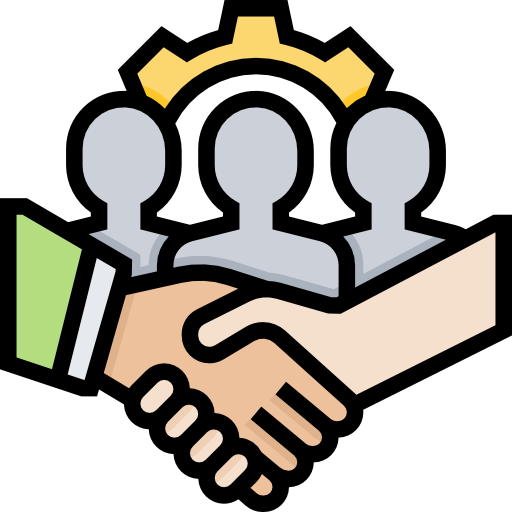 Задачи программы
Повышение гибкости рынка труда, обеспечение кадрового потенциала в соответствии с потребностями экономики области.
Создание условий для интеграции в трудовую деятельность лиц с ограниченными физическими возможностями.
Улучшение демографической ситуации в регионе за счет увеличения миграционного прироста.
Содействие высокой квалификации и сохранению здоровья работников, обеспечение защиты трудовых прав граждан.
Государственная программа «Модернизация и инновационное
развитие экономики Липецкой области»
54
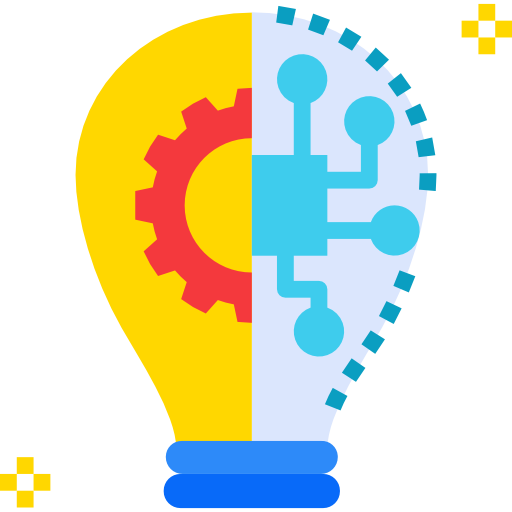 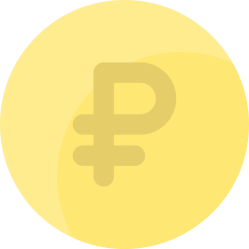 Цель программы
 Создание условий для модернизации существующих производств, стимулирование инновационной и экономической активности бизнеса

Доля в общем объеме расходов на 2023 год – 0,6%
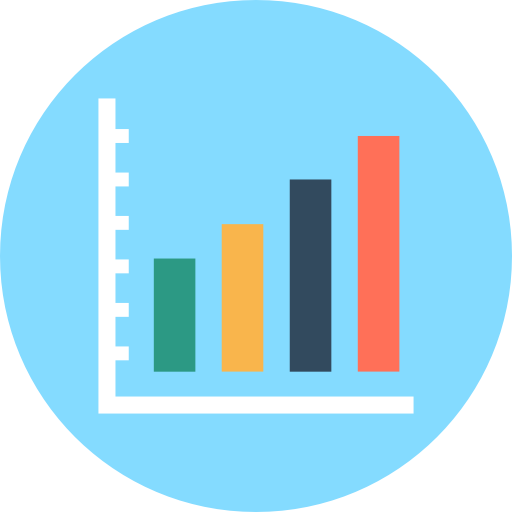 Задачи программы
Создание благоприятных условий для модернизации и диверсификации промышленности области.
Создание региональной инновационной системы, формирование условий для инновационного развития экономики области.
Увеличение вклада малого и среднего предпринимательства в экономику области с одновременным увеличением в структуре производственного и инновационного сектора.
Государственная программа «Обеспечение инвестиционной
привлекательности Липецкой области»
55
Цель программы
 Обеспечение высокой инвестиционной привлекательности Липецкой области.

Доля в общем объеме расходов на 2023 год –  1,2 %
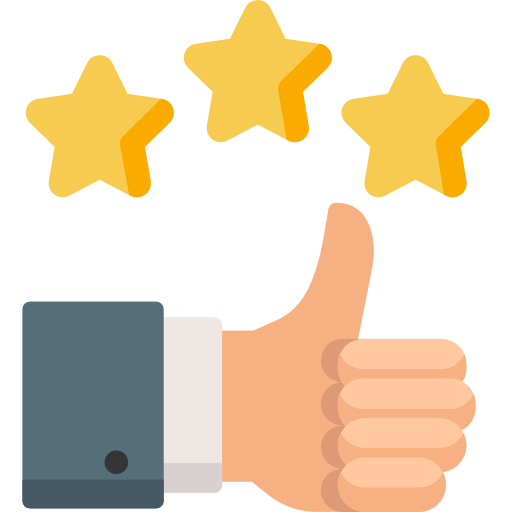 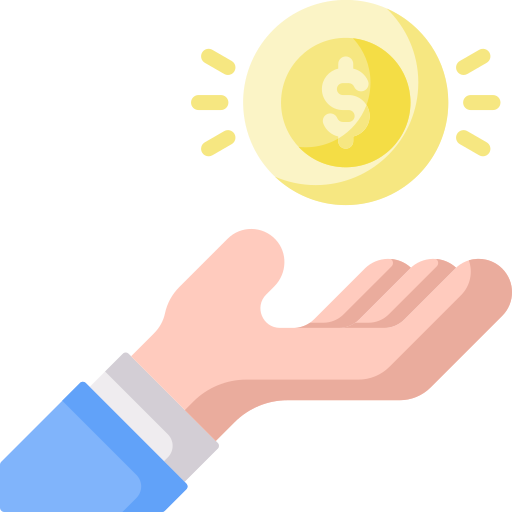 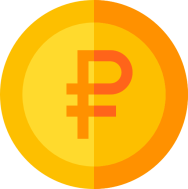 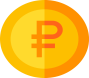 Задачи программы
Формирование благоприятной инвестиционной среды. 
Создание и развитие инфраструктуры особых экономических зон.
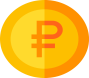 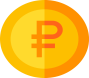 Государственная программа «Развитие сельского хозяйства
и регулирование рынков сельскохозяйственной продукции,
сырья и продовольствия Липецкой области»
56
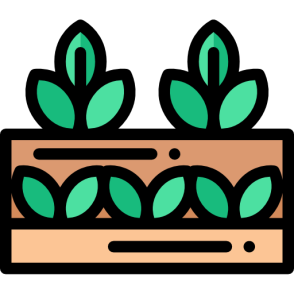 Цель программы
 Обеспечение продовольственной безопасности на основе устойчивого развития агропромышленного комплекса и повышения территориальной доступности социально значимых продовольственных товаров и развитие экспортного потенциала агропромышленного комплекса Липецкой области 

Доля в общем объеме расходов на 2023 год – 3,9%
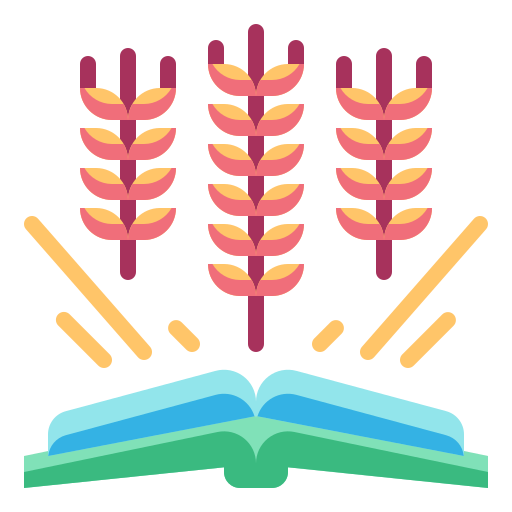 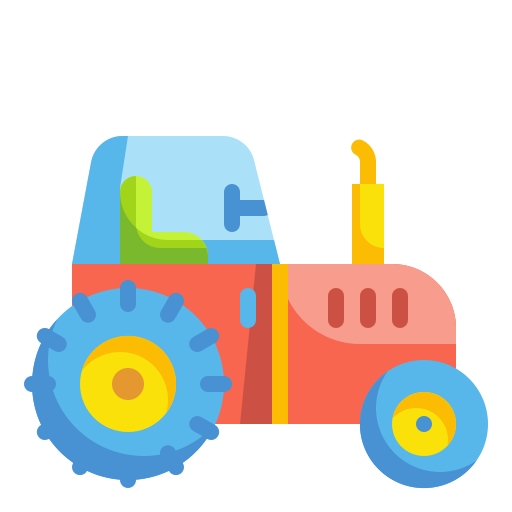 Задачи программы
Обеспечение устойчивого развития сельского хозяйства и переработки его продукции на основе проведения комплексной модернизации материально-технической базы.
Насыщение потребительского рынка сельскохозяйственной продукцией местных товаропроизводителей, повышение мотивации труда и стимулирование деловой активности сельского населения, ведущего личные подсобные хозяйства на территории области.
Создание условий для устойчивого развития сельских территорий, повышения занятости и уровня жизни сельского населения.
Обеспечение прав потребителей на приобретение качественных и безопасных пищевых продуктов, реализуемых на потребительском рынке Липецкой области.
Увеличение объема производства основных видов продукции растениеводства за счет гарантированного обеспечения урожайности сельскохозяйственных культур вне зависимости от природных условий.
Увеличение объема экспорта продукции АПК за счет создания новой товарной массы (в том числе с высокой добавленной стоимостью).
Повышение эффективности использования земельных ресурсов.
Государственная программа «Развитие сельского хозяйства
и регулирование рынков сельскохозяйственной продукции,
сырья и продовольствия Липецкой области»
57
Государственная программа «Развитие кооперации и
коллективных форм собственности по Липецкой области»
58
Цель программы

Развитие  коллективных форм собственности для обеспечения занятости и повышения  уровня  жизни населения

Доля в общем объеме расходов на 2023 год – 0,5%
Задачи программы

Создание и стимулирование развития на территории области кооперативов различной  специализации.
Развитие сельскохозяйственной потребительской кооперации.
Организация системы сбыта сельскохозяйственной продукции.
Создание условий для развития народных предприятий и акционерных обществ, за исключением публичных акционерных обществ.
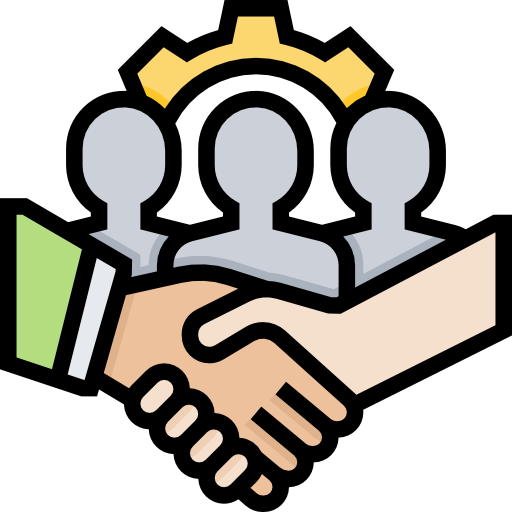 Государственная программа
«Развитие транспортной системы Липецкой области»
59
Цель программы
 Повышение доступности и пропускной способности  транспортной инфраструктуры

Доля в общем объеме расходов на 2023 год – 16,6%
Задачи программы

Развитие современной и эффективной транспортной инфраструктуры, повышение технического уровня автомобильных  дорог, их пропускной способности, уровня безопасности   дорожного движения.
Поддержка и развитие транспортного комплекса Липецкой области.
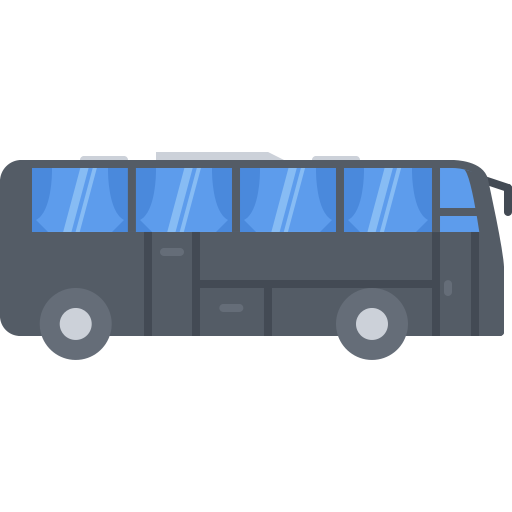 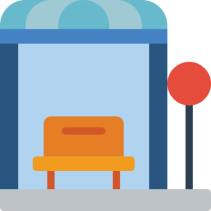 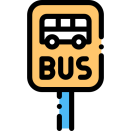 Государственная программа
«Развитие лесного хозяйства в Липецкой области»
60
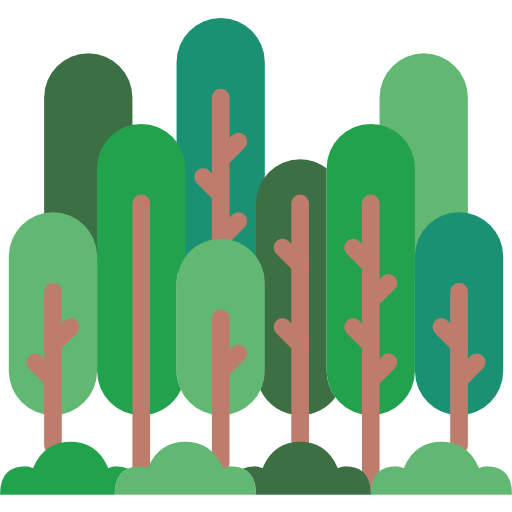 Цель программы
 Сохранение и повышение ресурсно-экологического потенциала лесов  в Липецкой области

Доля в общем объеме расходов на 2023 год – 0,6 %
Задачи программы
Обеспечение сохранности и повышение продуктивности лесов на землях лесного фонда и землях населенных пунктов городского округа.
Увеличение площади лесов на землях иных категорий
Государственная программа «Охрана окружающей среды,
воспроизводство и рациональное использование
природных ресурсов Липецкой области»
61
Цель программы
 Улучшение состояния окружающей природной среды, воспроизводства и рационального использования природных ресурсов,  создание системы обращения с отходами производства и потребления

Доля в общем объеме расходов на 2023 год – 1,7%
Задачи программы
Охрана и улучшение состояния окружающей среды в Липецкой области.
Создание системы обращения с отходами на территории Липецкой области.
Обеспечение защищенности населения и объектов экономики от наводнений и иного негативного воздействия вод, восстановление водных объектов до состояния, обеспечивающего экологически благоприятные условия жизни населения.
Воспроизводство минерально-сырьевой базы Липецкой области, рациональное использование и охрана недр.
Обеспечение сохранения и рационального использования объектов животного мира
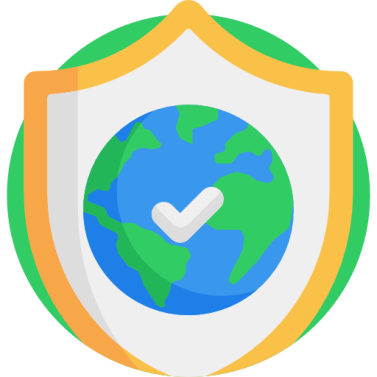 Государственная программа «Обеспечение населения
Липецкой области качественным жильем,
социальной инфраструктурой и услугами ЖКХ»
62
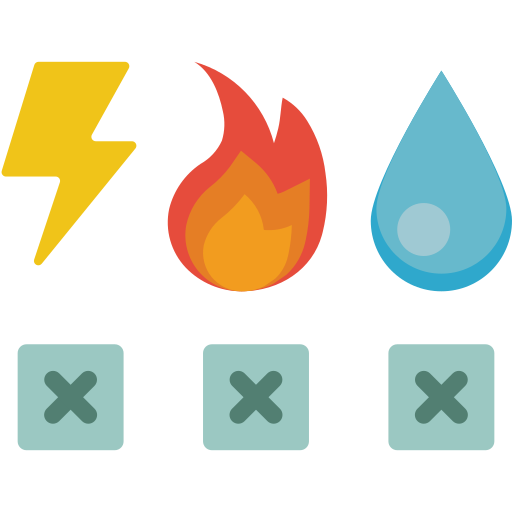 Цель программы

 Обеспечение населения Липецкой области комфортным и доступным жильем и  услугами ЖКХ

Доля в общем объеме расходов на 2023 год – 5,4%
Задачи программы

Создание условий для обеспечения населения Липецкой области  качественным жильем, отвечающим стандартам ценовой доступности,  энергоэффективности и экологичности.
Повышение качества условий проживания населения Липецкой области за счет обеспечения населенных пунктов области социальной инфраструктурой.
 Повышение качества условий проживания населения Липецкой области за счет обеспечения населенных пунктов области коммунальной инфраструктурой
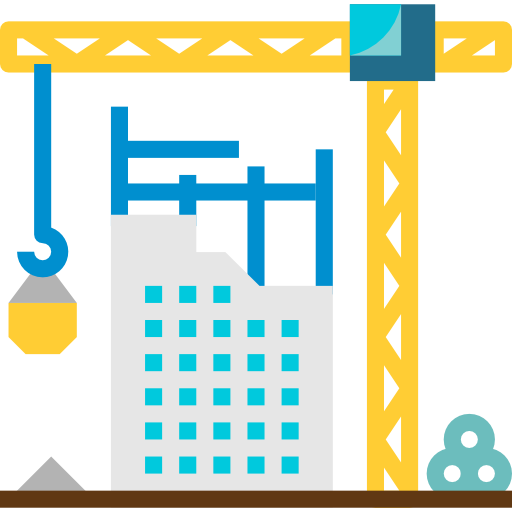 Государственная программа «Обеспечение населения
Липецкой области качественным жильем,
социальной инфраструктурой и услугами ЖКХ»
63
Государственная программа «Формирование современной
городской среды в Липецкой области»
64
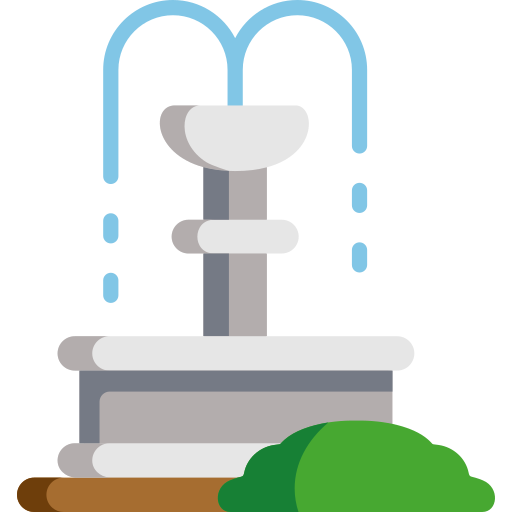 Цель программы
 Повышение качества и комфорта городской среды на территории Липецкой области.

Доля в общем объеме расходов на 2023 год – 0,7 %
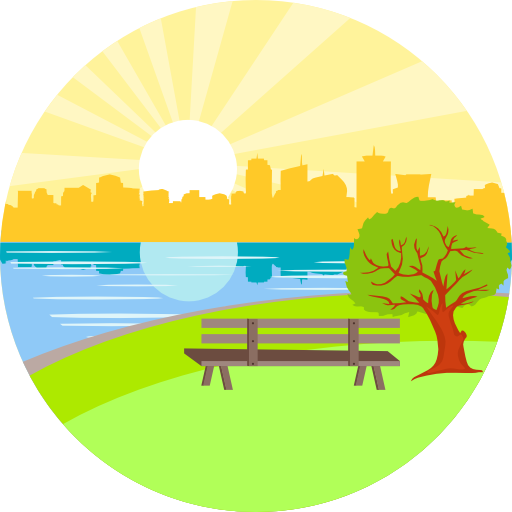 Задача программы
Обеспечение проведения мероприятий по благоустройству территорий муниципальных образований
Государственная программа «Комплексное развитие
сельских территорий Липецкой области»
65
Цель программы

Повышение уровня и качества жизни сельского населения на основе развития социальной инфраструктуры и инженерного обустройства населенных пунктов, расположенных в сельской местности

Доля в общем объеме расходов на 2023 год – 0,5%
Задачи программы

Удовлетворение потребностей населения, проживающего на сельских территориях, в благоустроенном жилье.
Повышение уровня комплексного обустройства населенных пунктов, расположенных на сельских территориях, объектами социальной, инженерной и транспортной инфраструктуры.
Повышение уровня занятости сельского населения.
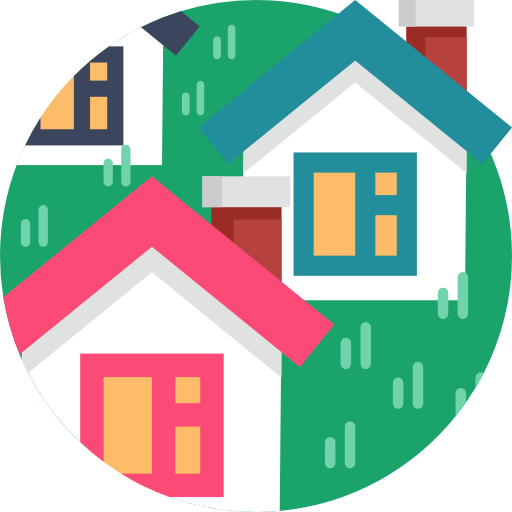 Государственная программа «Энергоэффективность
и развитие энергетики в Липецкой области»
66
Цель программы
 Надежное обеспечение области топливно-энергетическими ресурсами, внедрение энерго- и ресурсосберегающих технологий, повышение энергетической эффективности.

Доля в общем объеме расходов на 2023 год – 0,2%
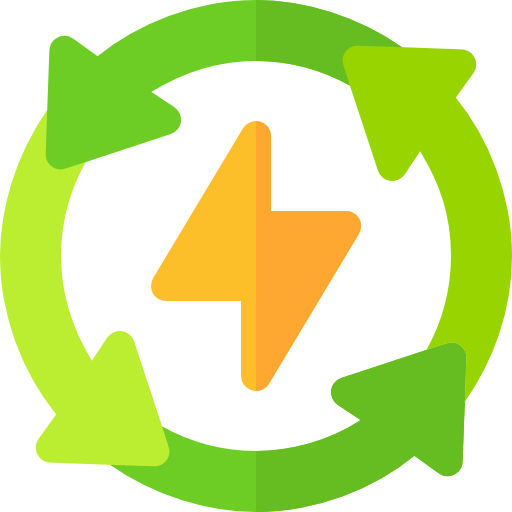 Задачи программы
Развитие энергосбережения и повышение энергетической эффективности.
Обеспечение возрастающих потребностей экономики и населения области в энергоресурсах.
Развитие использования возобновляемых (альтернативных) источников энергии.
Государственная программа «Управление государственными
финансами и государственным долгом Липецкой области»
67
Цель программы
 Обеспечение долгосрочной сбалансированности и устойчивости бюджетной системы, повышение качества управления государственными финансами Липецкой области

Доля в общем объеме расходов на 2023 год – 4,4 %


Задачи программы
Создание условий для повышения эффективности использования средств областного бюджета.
Эффективное управление государственным долгом Липецкой области.
Обеспечение равных условий для устойчивого исполнения расходных обязательств муниципальных образований Липецкой области и повышения качества управления муниципальными финансами, в том числе при реализации инициативных проектов.
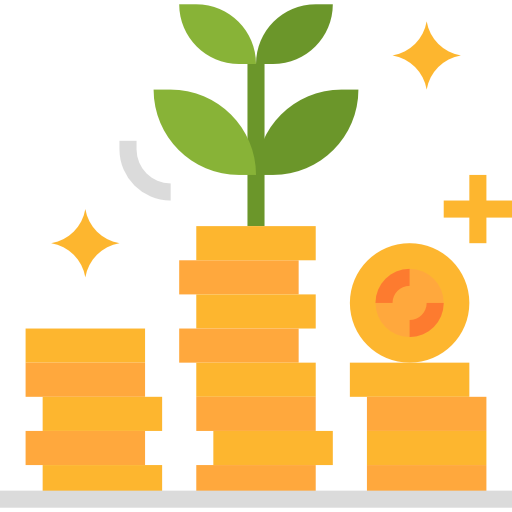 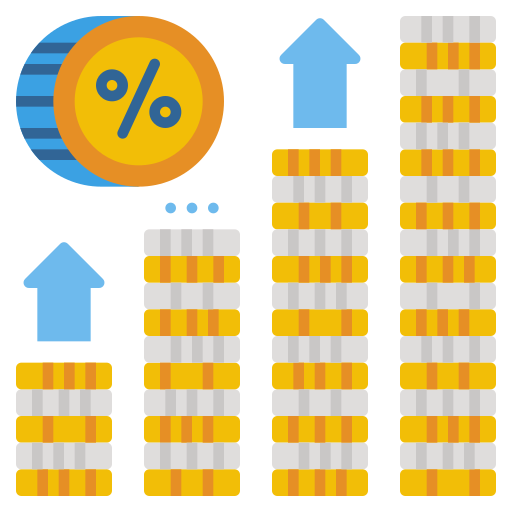 Информация по  национальным  проектамна 2023 – 2025  годы
68
млн. руб.
69
Поддержка и стимулирование субъектов малого
 и среднего предпринимательства
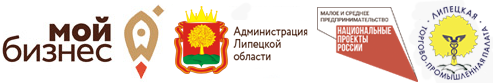 В рамках реализации национального проекта «Малое и среднее предпринимательство и поддержка индивидуальной предпринимательской инициативы» в Липецкой области создан центр «Мой Бизнес». Основными целями деятельности центра  являются:
увеличение доли предприятий малого и среднего бизнеса в Липецкой области;
вовлечение в международную и экспортную деятельность;
повышение информированности о существующих мерах поддержки;
снижение рисков на старте начинающих предпринимателей.
Грант "Легкий старт"На открытие бизнеса

Получатели услуги:
Физические лица, старше 18 лет, не осуществлявшие предпринимательскую деятельность в качестве индивидуальных предпринимателей или юридических лиц в течение последних 3 (трех) лет

Размер гранта:
не более 600 тыс. руб.
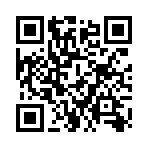 Информация о субсидиях, предоставляемых субъектам малого и среднего предпринимательства в 2022 году
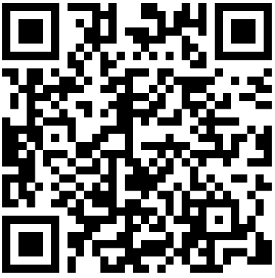 Официальный сайт 
центра «Мой Бизнес»
70
Грант «Инвестиционный» - до 10 млн. рублей
Субъектам МСП, зарегистрированным и осуществляющим деятельность в Липецкой области, на реализацию значимых для региона проектов
КОМУ
Проекты в приоритетных отраслях:
инновационной деятельности;

обрабатывающих производств (за исключением производства подакцизных товаров);

социальной сферы;

 - информационных технологий.
КАТЕГОРИИ
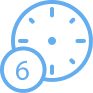 Реализация Указов Президента РФ 2012 года
в сфере образования (1)
71
Размер среднемесячной зарплаты и темп прироста к уровню предыдущего года
Цель достигнута   в январе 2018г.
2025
2024
2023
с 1 сентября 2022
Педагогические работники общеобразовательных организаций:
+ 6,5%
+ 7,1%
+ 8,7%
100 % 
среднемесячного дохода от трудовой деятельности в регионе
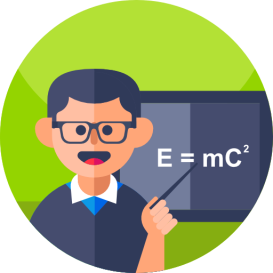 Педагогические дошкольных организаций:
+ 6,5%
+ 7,1%
+ 8,7%
100 %
к средней заработной
плате в общем образовании
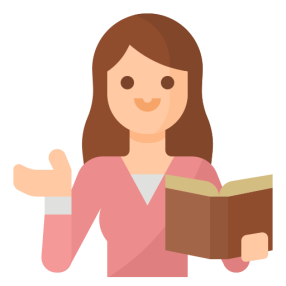 72
Реализация Указов Президента РФ 2012 года 
в сфере образования (2)
Размер среднемесячной зарплаты и темп прироста к уровню предыдущего года
Цель достигнута   в январе 2018г.
2023
2024
2025
с 1 сентября 2022
Педагогические работники дополнительного образования:
+ 6,5%
+ 7,1%
+ 8,7%
100 %
 средней заработной
платы  учителей*
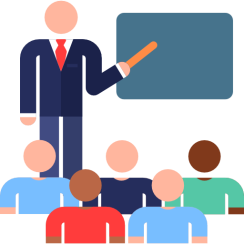 * при оценке не учитываются федеральные выплаты, установленные за классное руководство
+ 6,5%
Преподаватели и мастера профессионального образования:
+ 7,1%
100 % среднемесячного дохода от трудовой деятельности в регионе
+ 8,7%
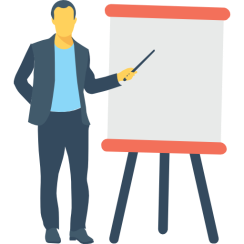 Реализация Указов Президента РФ 2012 года 
в сфере здравоохранения
73
Размер среднемесячной зарплаты и темп прироста к уровню предыдущего года
Цель достигнута   в январе 2018г.
2024
с 1 сентября 2022
2023
2025
+ 6,5%
Врачи:
+ 7,1%
+ 8,7%
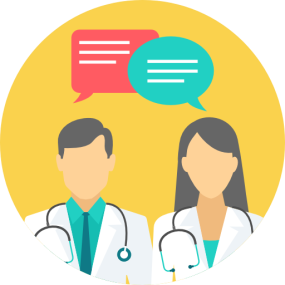 200 % среднемесячного дохода от трудовой деятельности в регионе
+ 6,5%
Средний медицинский персонал:
+ 7,1%
+ 8,7%
100 % среднемесячного дохода от трудовой деятельности в регионе
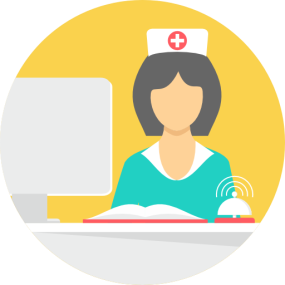 + 6,5%
Младший медицинский персонал:
+ 7,1%
+ 8,7%
100 % среднемесячного дохода от трудовой деятельности в регионе
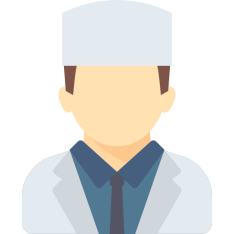 Реализация Указов Президента РФ 2012 года 
в сфере культуры и социальной защиты
74
Размер среднемесячной зарплаты и темп прироста к уровню предыдущего года
Цель достигнута   в январе 2018г.
2025
2024
с 1 сентября 2022
2023
Работники учреждений культуры:
+ 6,5%
+ 7,1%
+ 8,7%
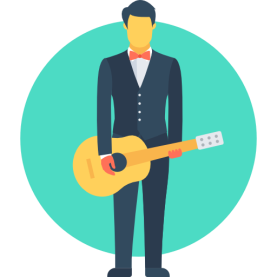 100 % среднемесячного дохода от трудовой деятельности в регионе
+ 6,5%
Работники учреждений социальной защиты:
+ 7,1%
+ 8,7%
100 % среднемесячного дохода от трудовой деятельности в регионе
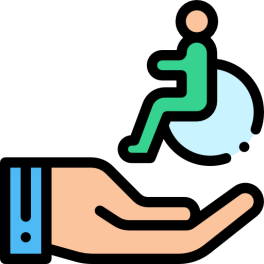 75
Повышение заработной платы работников бюджетной сферы
повышение на 6,3%
с 1 июня 
2022 года
15 279 руб.
Прочие категории работников, не попадающие под действие Указов Президента РФ
2023 год
16 242 руб.
МРОТ
2023 год
2022 год
повышение на 5,5%
с 1 октября 2023 года
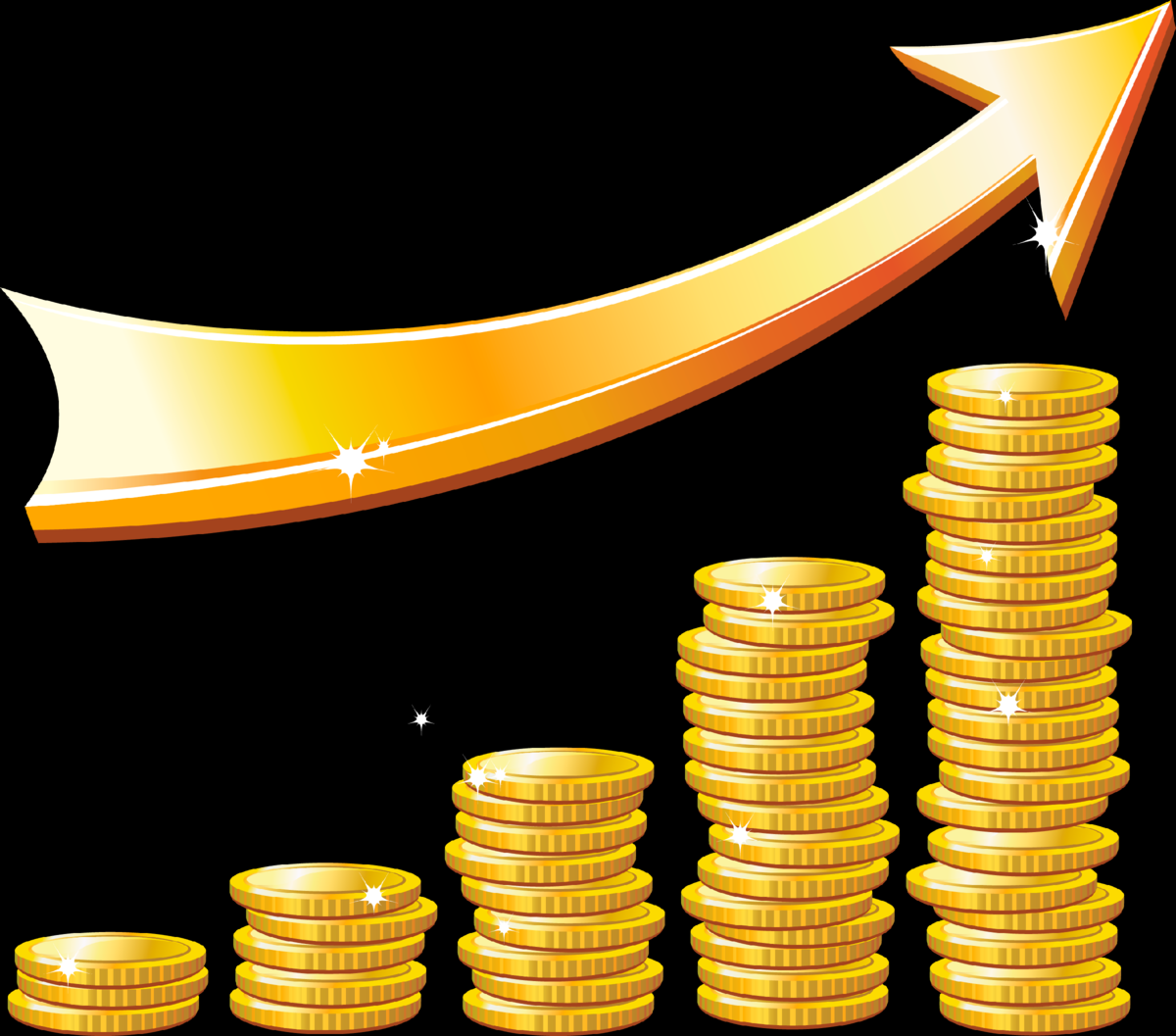 Всего на повышение оплаты труда работникам бюджетной сферы, в том числе компенсационных и стимулирующих выплат предусмотрено 
2,8 млрд. руб.
76
Прожиточный минимум
 - минимальная необходимая для обеспечения жизнедеятельности сумма доходов гражданина
2023 год
в расчете на душу населения – 11 931 руб.
для трудоспособного населения – 13 005 руб.                  
для пенсионеров – 10 665 руб.
для детей – 12 364 руб.
с 1 июня 2022 года
в расчете на душу населения – 11 553 руб.
для трудоспособного населения – 12 593 руб.                  
для пенсионеров – 10 109 руб.
для детей – 11 719 руб.
Ежегодно устанавливается 
постановлением Правительства Липецкой области
Предназначен для оказания необходимой государственной социальной помощи и предоставления мер социальной поддержки малоимущим гражданам
Расходы на предоставление мер социальной 
поддержки гражданам из областного бюджета
77
8 781,5
млн. руб.
Выплата ежемесячных и единовременных пособий на ребенка
Выплата ежемесячного пособия в связи с рождением и воспитанием ребенка
Меры социальной поддержки многодетным семьям
Компенсация части родительской платы за содержание ребенка в дошкольных учреждениях
Гарантии семьям с детьми
3 253,8
млн. руб.
Единовременные денежные выплаты при всех формах устройства ребенка в семью
Ежемесячные пособия на содержание  детей в опекунских и приемных семьях, вознаграждение приемному родителю
Социальная поддержка детей-сирот и детей, оставшихся без попечения родителей
Ежемесячная денежная компенсация расходов по договору найма (поднайма) жилого помещения детям-сиротам
Социальное обеспечение детей-сирот, приемных и опекунских семей
586,3 млн. руб.
Поддержка школьников и студентов, летний отдых и оздоровление детей
Социальные выплаты на питание школьников и студентов
Стипендии
Оздоровление детей, в том числе детей-сирот, детей, находящихся в трудной жизненной ситуации, детей из многодетных и малообеспеченных семей
Льготный проезд на транспорте школьникам и студентам
1 002,3
млн. руб.
Поддержка граждан старшего поколения, ветеранов и инвалидов,  малоимущих граждан и иное социальное обеспечение
Ежемесячные денежные выплаты ветеранам труда, труженикам тыла, реабилитированным и репрессированным гражданам
Адресная и материальная (экстремальная) помощь
Субсидии на оплату жилого помещения и коммунальных услуг
Бесплатное зубо и слухопротезирование пенсионеров
Льготный проезд
Меры социальной поддержки медицинских работников, учителей
2 967,3
млн. руб.
Обеспечение лекарственными средствами граждан, страдающих социально-значимыми заболеваниями
Поддержка доноров
Долечивание граждан, нуждающихся в реабилитации после стационарного лечения в санаторно-курортных учреждениях
Меры социальной 
поддержки граждан в сфере здравоохранения
971,8
млн. руб.
78
Гарантии семьям с детьми     3 253,8 млн. руб.
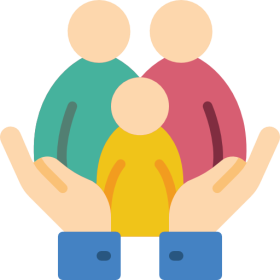 Обеспечена гарантированная поддержка малоимущих граждан с  детьми:
выплата ежемесячного пособия в связи с рождением и воспитанием ребенка (909,2 тыс. руб. в 2023 году, 2 063,1 тыс. руб. в 2024 году, 2 445,8 тыс. руб. в 2025 году); размер ежемесячного пособия зависит от размера среднедушевого дохода семьи на дату обращения;
ежемесячная социальная выплата малоимущим молодым семьям на компенсацию затрат по найму (поднайму) жилого помещения в размере от 500 до 3000 рублей;
предоставление путевки на санаторно-курортное лечение беременным женщинам из малоимущих молодых семей.
.
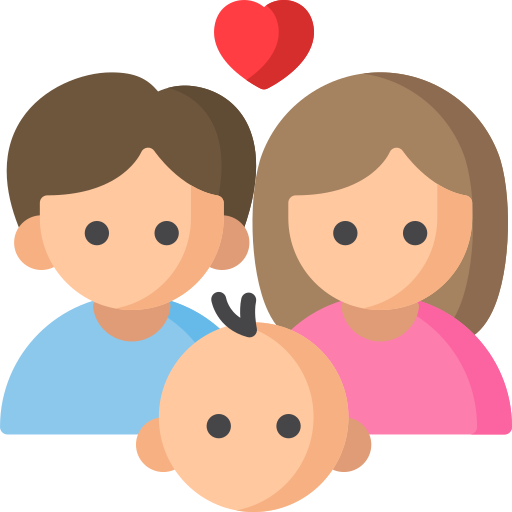 Улучшение демографической ситуации:
 единовременная социальная выплата лицам из числа детей-сирот  и детей, оставшихся без попечения родителей, в связи с рождением ребенка (детей) в размере 30 тыс. рублей;
 единовременная социальная выплата в связи с рождением (усыновлением) третьего и последующих детей или детей-  близнецов –в размере 100 тыс. руб. (по 270,0 млн. руб. ежегодно);
 единовременная социальная выплата при рождении троих или более детей одновременно в размере 1200 тыс. руб.;
 единовременная социальная выплата женщинам, родившим первого ребенка в возрасте от 18 до 24 лет в размере 
   85 тыс. руб.;
 выплата компенсации части родительской платы за присмотр и уход за детьми в образовательных организациях, реализующих основную общеобразовательную программу дошкольного образования (по 136,5 млн. руб. ежегодно).
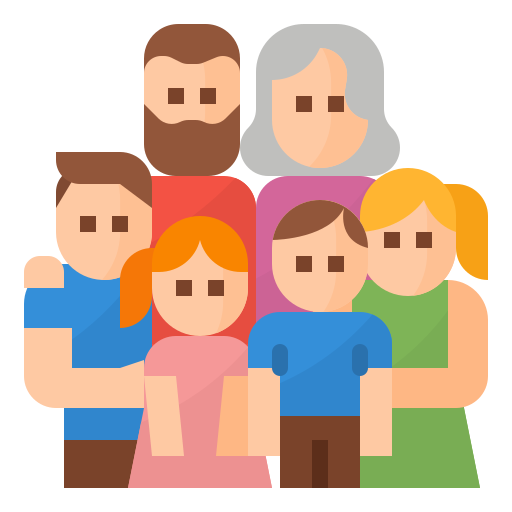 Многодетным семьям предусмотрены меры социальной поддержки на сумму 340,2 млн. руб. в 2023 году, 
341,8 млн.руб. в 2024 году, 341,8 млн. руб. в 2025 году:
обеспечение школьной и спортивной формой;
оплата коммунальных услуг в размере 30 процентов для семей с тремя детьми, в размере 50 процентов для семей с 4 - 6 детьми и в размере 100 процентов для семей с 7 и более детьми;
оплата в размере 30 процентов топлива семьям, проживающим в домах, не имеющих центрального отопления;
оплата в размере 50 процентов стоимости газификации жилья;
компенсация в размере 50 процентов стоимости подключения жилого помещения к централизованной системе холодного водоснабжения;
предоставление бесплатного проезда на автомобильном транспорте общего пользования.
Социальное обеспечение детей-сирот, приемных и опекунских семей – 586,3 млн. руб.
79
Общий объем средств, направленный на поддержку приемных и опекунских семей
398,4 млн. руб., в том числе:
единовременная выплата при устройстве  в семью детей старше 7 лет и детей-инвалидов
в размере 50 тыс. руб. (по 10 млн. руб. ежегодно);
содержание ребенка в приемных и опекунских семьях (расходы личные нужды, на проезд, коммунальные услуги, бытовые услуги, приобретение предметов личной гигиены, мебели, мягкого инвентаря и др.) в размере от 11 424 руб. до 13 104 руб. в зависимости от возраста ребенка и места проживания (по 322,1 млн. руб. ежегодно);
вознаграждение приемному родителю в размере от 5 940 руб. до 27 565 руб. в зависимости от количества приемных детей (по 66,3 млн. руб. ежегодно).
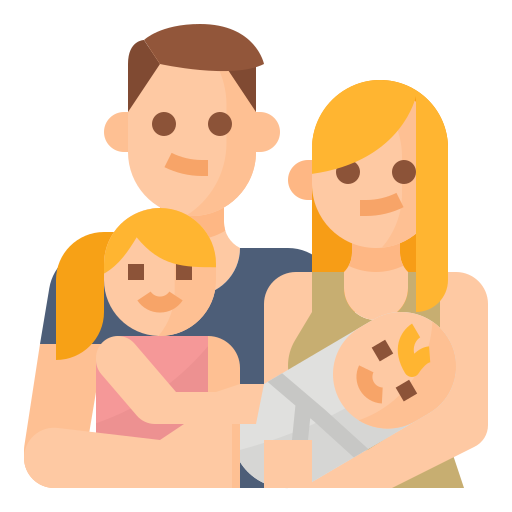 Социальная поддержка детей-сирот – 187,9 млн. руб.

ежемесячная денежная выплата в связи с усыновлением (удочерением) ребенка сироты или ребенка, оставшегося без попечения родителей в размере 8 000 руб. (по 28,5 млн. руб. ежегодно);
социальная поддержка детей-сирот и детей, оставшихся без попечения родителей (расходы личные нужды, на проезд, коммунальные услуги, бытовые услуги, приобретение предметов личной гигиены, учебной литературы и письменных принадлежностей, мебели, мягкого инвентаря и др.)  по 107,4 млн. руб. ежегодно;
единовременная выплата детям-сиротам на ремонт жилья в размере 50 тыс. руб. (по 2,1 млн. руб. ежегодно);
ежемесячная денежная компенсация расходов по договору найма (поднайма) жилого помещения детям-сиротам (по 49,9 млн. руб. ежегодно).
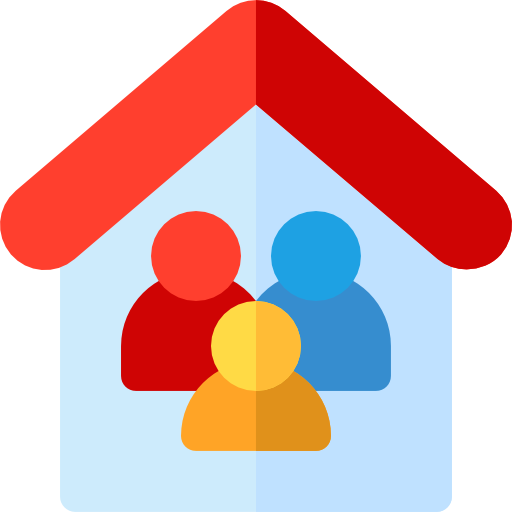 Поддержка школьников и студентов, летний отдых и оздоровление детей – 1 002,3 млн. руб.
80
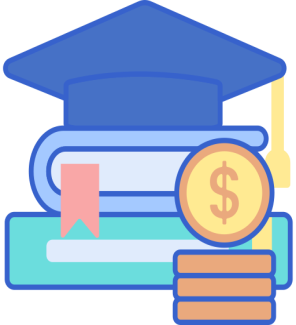 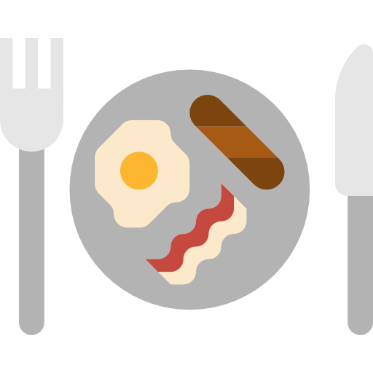 639,1
млн. руб.
95,4
млн. руб.
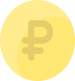 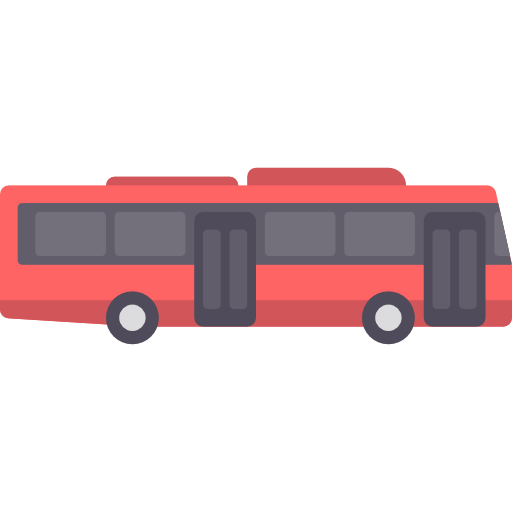 27,2
млн. руб.
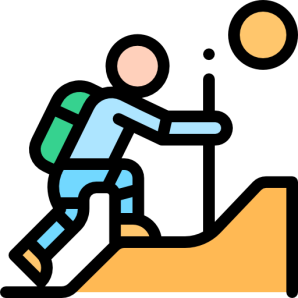 240,6
млн. руб.
81
2 967,3
млн. руб.
Поддержка граждан старшего поколения, ветеранов труда, 
тружеников тыла, репрессированных, реабилитированных,  
малоимущих граждан и иное социальное обеспечение 
отдельных категорий граждан
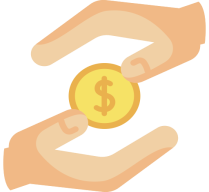 Более чем 89 087 ветеранам труда, труженикам тыла, реабилитированным и репрессированным гражданам               предоставляются меры социальной поддержки:
льготная оплата коммунальных услуг;
проезд на железнодорожном и автомобильном транспорте муниципального и межмуниципального сообщения с           оплатой 50% стоимости проезда;
бесплатное слухо- и зубопротезирование, внеочередное оказание медицинской помощи;
ежемесячная денежная выплата в 2023 году:
ветеранам труда – 570 рублей;
труженикам тыла – 785 рублей;
реабилитированным лицам – 900 рублей;
признанным пострадавшими от политических репрессий – 785 рублей.
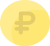 1 334,5 млн. руб.
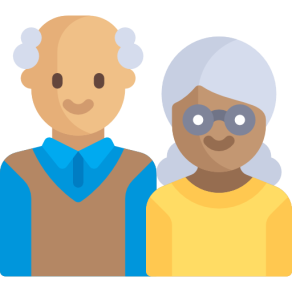 309,9 млн. руб.
Социальный контракт и адресная помощь - предоставляется в виде единовременного (до 350 тыс. руб.) или ежемесячного (в размере величины прожиточного минимума, установленной на дату заключения социального контракта) социального пособия.
Субсидии на оплату жилого помещения и коммунальных услуг;
бесплатное зубо и слухопротезирование пенсионеров по старости;
льготный сезонный проезд отдельных категорий граждан на дачные и садовые участки,
компенсации взносов за капитальный ремонт;
льготы по оплате жилья и коммунальных услуг работникам бюджетной сферы на селе;
иное социальное обеспечение.
1 086,6 млн. руб.
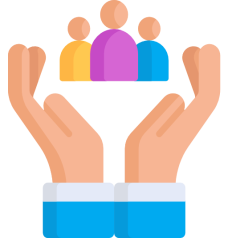 236,3 млн. руб.
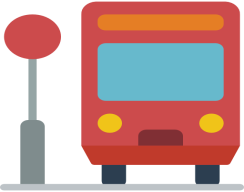 Льготный проезд отдельных категорий граждан (ветераны труда, труженики тыла, реабилитированные и репрессированные граждане, инвалиды, члены семьи лиц, принимающих участие в специальной военной операции)
Льготный проезд для граждан на территории
Липецкой области
82
ветераны, инвалиды, 
труженики тыла, члены семьи лиц, 
принимающих участие в специальной 
военной операции и др.
236,3
млн. руб.
без ограничения числа поездок
учащиеся и студенты
из многодетных семей
85,2
млн. руб.
бесплатный проезд
круглогодично
по 300 руб. с сентября по июль


бесплатный проезд 
круглогодично
учащиеся и студенты из малообеспеченных семей
(7 542 чел.)
27,2
млн. руб.
учащиеся и студенты, родители которых
инвалиды (61 чел.)
83
Информация о категориях малообеспеченных граждан, получающих субсидии на оплату жилого помещения и коммунальных услуг при максимально допустимой доле расходов 10% в совокупном доходе семьи:
средний размер субсидии 1 798,1 руб.
84
Меры поддержки граждан, направленные на улучшение жилищных условий, в рамках жилищных программ  Липецкой  области на 2023 – 2025 годы
1 377,7
млн. руб.
Прогнозно будет обеспечено 2300 семей
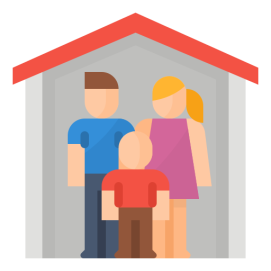 2023 год  –  229,8 млн. руб.,
2024 год  –  203,4 млн. руб.,
2025 год  –  218,1 млн. руб.
«О государственной поддержке в обеспечении жильем молодых семей»
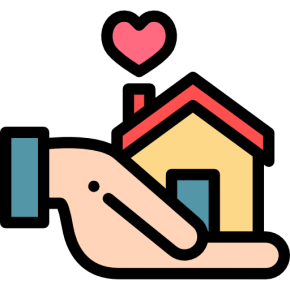 2023 год  –  133,0 млн. руб., 
2024 год  –  179,6 млн. руб., 
2025 год  –  108,0 млн. руб.
«Свой Дом»
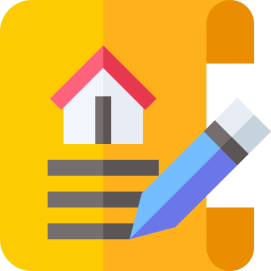 2023 год  –  64,4 млн. руб., 
2024 год  –  64,4  млн. руб.,
2025 год  –  106,4  млн. руб.
«Ипотечное жилищное кредитование»
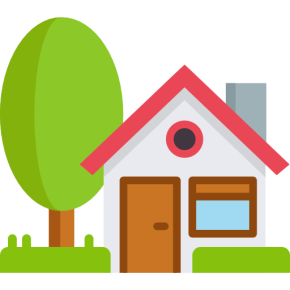 2023 год  –  68,6 млн. руб.,
2024 год  –  1,9  млн. руб.
2025 год  –  0,3 млн. руб.
«Создание условий для обеспечения доступным и комфортным жильем сельского населения»
85
Социальные выплаты на приобретение 
(строительство) жилья
Закон Липецкой области от 27.12.2007 №120-ОЗ «О социальных выплатах жителям Липецкой области на приобретение или строительство жилья»
Постановление администрации Липецкой области от 05.03.2008 №34 «О порядках выдачи свидетельств, предоставления и  использования социальных выплат на приобретение или строительство жилья и о признании утратившим силу постановления администрации области от 08.09.2003 № 186 «Об утверждении порядка погашения процентной ставки обслуживания ипотечного кредита» 
Государственная программа области «Обеспечение населения Липецкой области качественным жильем, социальной инфраструктурой и услугами ЖКХ»
Государственная программа области «Комплексное развитие сельских территорий Липецкой области»
86
Меры социальной поддержки педагогических работников и специалистов лесного хозяйства
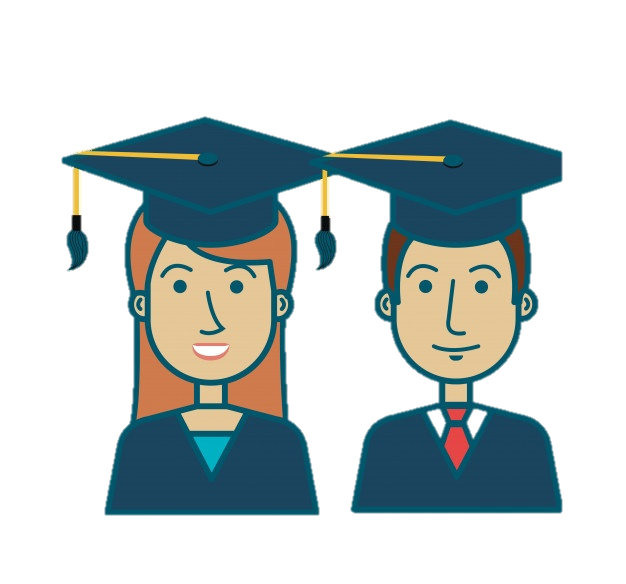 Единовременная социальная выплата молодым специалистам из числа педагогических работников впервые трудоустроившимся в год окончания организации высшего или профессионального образования в общеобразовательные организации (учителя, учителя-логопеды, учителя-дефектологи, педагоги-психологи), дошкольные образовательные организации (воспитатели).
Размер выплаты – 120 000 руб.
Объем средств областного бюджета: 2023-2025 гг. по 37,2 млн. руб. ежегодно.
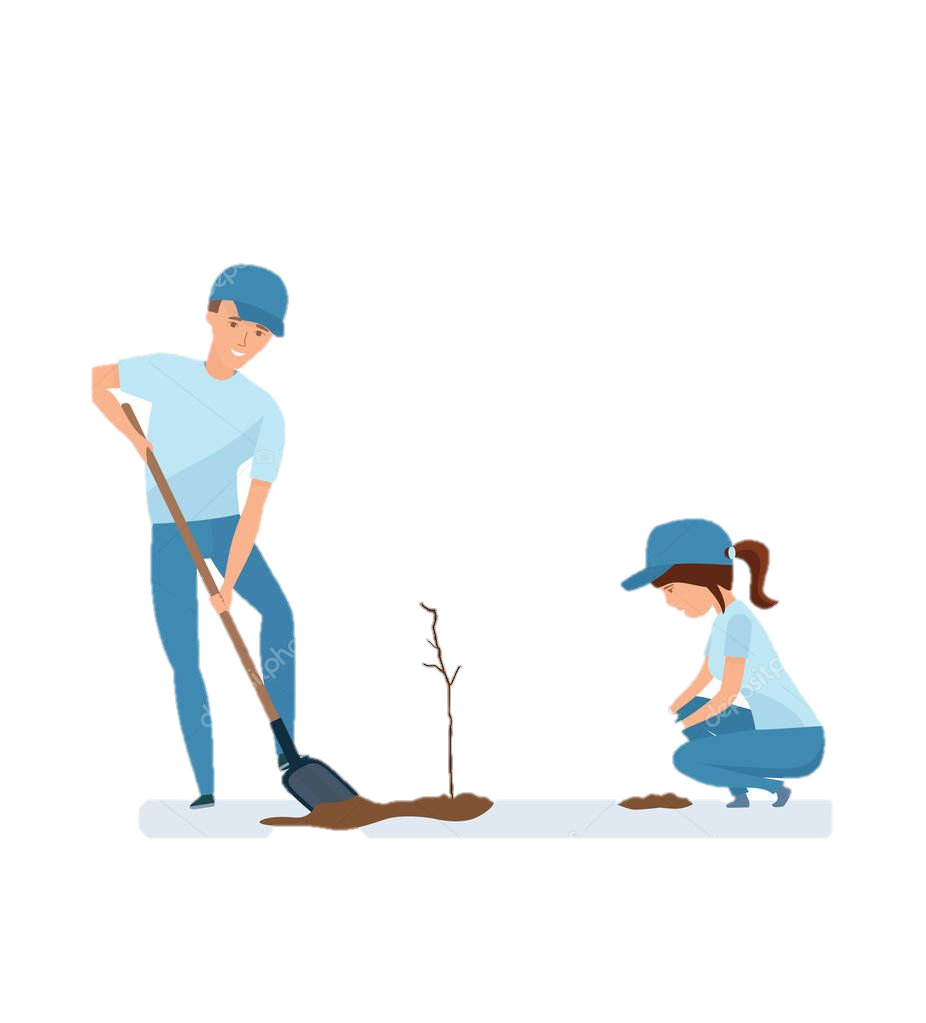 Социальная выплата молодым специалистам лесного хозяйства, впервые трудоустроившимся в государственные учреждения лесного хозяйства области
Размер единовременной выплаты – 60 000 руб.
Размер ежегодной выплаты (в течение первых трех лет работы) – 60 000 руб.
Объем средств областного бюджета: 2023-2025 гг. по 360,0 тыс. руб. ежегодно
87
971,8
млн. руб.
Меры социальной поддержки граждан 
в сфере здравоохранения
Организация долечивания работающих граждан
в санаторно-курортных учреждениях
предоставляется нуждающихся в реабилитации непосредственно после стационарного лечения
22,0
млн. руб.
Денежная компенсация донорам
предоставляется в замен бесплатного питания после безвозмездной сдачи крови и ее компонентов
22,3
млн. руб.
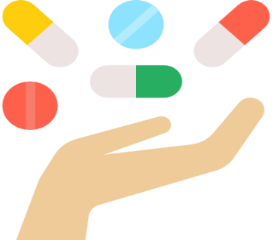 Бесплатные медикаменты 
предоставляются гражданам, страдающим онкологическими заболеваниями, сахарным диабетом, орфанными заболеваниями и другими заболеваниями
915,0
млн. руб.
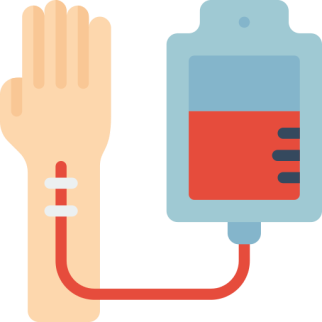 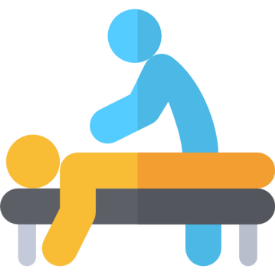 Оказание высокотехнологичной медицинской помощи
за пределами области
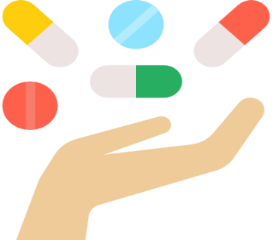 12,5
млн. руб.
Расходы на здравоохранение в Липецкой области
в 2023 году
88
24 114,83 рублей 
на одного жителя области
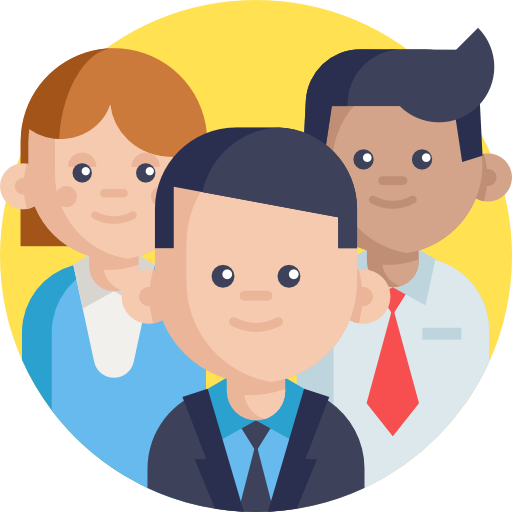 Программа государственных гарантий бесплатногооказания медицинской помощи
89
За счет средств
областного бюджета
За счет средств обязательного 
медицинского страхования
Застрахованным лицам по ОМС
Застрахованным и незастрахованным лицам по ОМС
Незастрахованным лицам по ОМС
90
Меры социальной поддержки медицинских работников
Ежемесячные выплаты
 студентам медицинских
образовательных организаций
2024
2023
2025
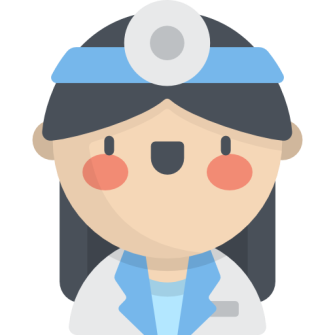 Студентам образовательных организаций высшего образования, обучающимся на условиях целевого приема – 6,7 тыс. руб. ежемесячно
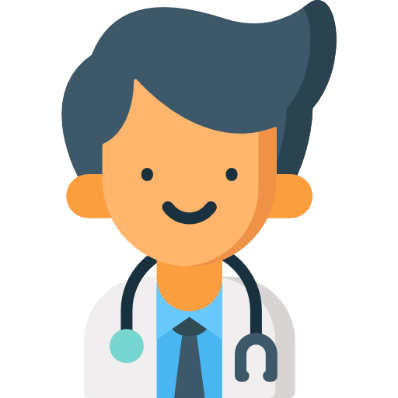 Обучающимся по программе ординатуры, обучающимся на условиях не целевого приема – 150 тыс. руб. в каждом учебном году, но не более стоимости обучения по программе ординатуры в соответствующем году
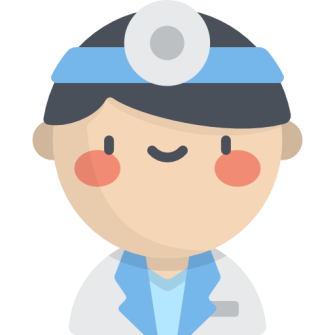 Обучающимся по программе ординатуры, обучающимся на условиях целевого приема – 5 тыс. руб. ежемесячно
91
Меры социальной поддержки медицинских работников
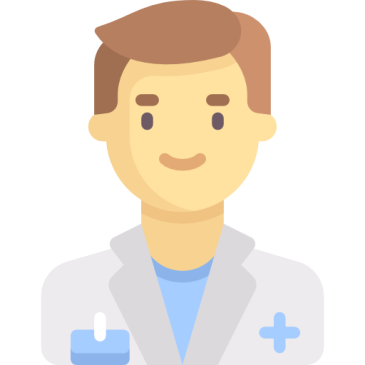 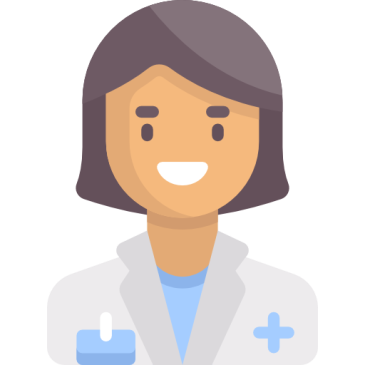 Выплаты
медицинским работникам
2024
2023
2025
Единовременная выплата для улучшения бытовых условий выпускникам, трудоустроившимся  на должности специалистов со средним медицинским образованием ФАПов и работникам выездных бригад скорой медицинской помощи – 50 тыс. руб. и 100  тыс. руб. соответственно
Единовременные компенсационные выплаты медицинским работникам (врачам, фельдшерам, а также акушеркам и медицинским сестрам фельдшерских и фельдшерско-акушерских пунктов), прибывшим (переехавшим) на работу в сельские населенные пункты, либо рабочие поселки, либо поселки городского типа, либо города с населением до 50 тысяч человек (на условиях софинансирования с федеральным бюджетом) 
врачам  -  от  1 млн. руб. до 1,5 млн.; фельдшерам, а также акушеркам и медицинским сестрам –  от  0,5 млн. руб. до 0,75 млн. руб.
Ежемесячная денежная компенсации за наем (поднаем) врачам работающим на территории муниципальных районов  и на территории городских округов – г. Липецк и г. Елец по дефицитным специальностям, и фельдшерам скорой медицинской помощи –  10-15 тыс. руб. ежемесячно
Единовременная выплата на приобретение и строительство жилья  -  60%  расчетной стоимости жилья
Единовременная социальная выплаты врачам государственных медицинских организаций области, впервые трудоустроившимся на территории области по дефицитным специальностям – 1,5 млн. руб.
92
Строительство объектов
здравоохранения в 2023 - 2025 годы
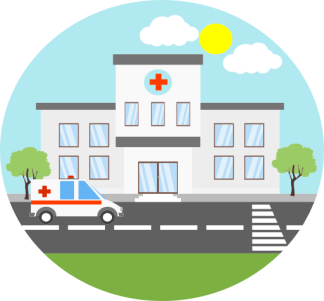 Строительство 11 ФАП: Воловский (с. Захаровка), Грязинский (с. Петровка и п. Первомайский), Долгоруковский (п. Тимирязевский), Елецкий (с. Ольховец и с. Малая Боевка), Задонский (с. Нижнее Казачье), Краснинский (с. Бредихино), Лев-Толстовский (с. Домачи), Липецкий (с. Большая Кульминка), Усманский (с. Новоуглянка); 2 ОВОП:  Добринский (с. Талицкий Чалмык) и Грязинский (с. Ярлуково)
2023 год
2024 год
Строительство поликлиники в мкр "Елецкий" г.Липецк на 600 пос./смену для взрослых и 200 пос./смену для детей
Строительство 11 ФАП: Воловский (с. Казаково), Грязинский (п. совхоза Песковатский), Данковский (с. Малинки), Добринский (с. Богородицкое), Долгоруковский (с. Братовщина), Елецкий (с. Волчье), Задонский (д. Поповка), Лев-Толстовский (с. Знаменское), Липецкий (с. Крутогорье и с. Студеные Хутора), Усманский (с. Медовка)
2024 год
Строительство 19 ФАП: Воловский (с. Нижнее Чесночное), Грязинский (с. Коробовка и п. Волгоэлектросетьстрой), Добровский (с. Чечеры и с. Путятино), Долгоруковский (с. село Большая Боевка), Елецкий (д. Екатериновка, с. Большие Извалы и с. Архангельское), Задонский (п. Освобождение, с. Черниговка и ж/д станция Дон), Лебедянский (с. Михайловка и с. Большие Избищи), Липецкий (с. Крутые Хутора), Становлянский (д. Бродки и  с. Злобино), Тербунский (с. Тульское), Усманский (с. Красное); 4 ОВОП:  Грязинский (с. Большой Самовец и с. Двуречки), Липецкий (с. Сенцово) и Усманский (с. Завальное)
2023 год
Строительство стационарно-поликлинического корпуса ГУЗ «Добровская РБ»
2025 год
93
Строительство объектов физкультуры и спорта   в 2023 - 2025 годы
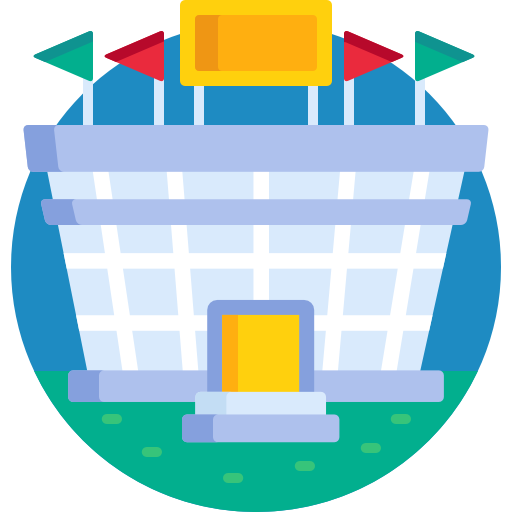 Физкультурно-оздоровительный комплекс в городе Ельце
Строительство крытой ледовой площадки «Золотая шайба» в пос. Лев-Толстой
2023 год
2024 год
Строительство ледового дворца в с. Хрущевка 
Липецкого района
2023 год
Реконструкция городского дворца молодежи
     «Октябрь»
2024 год
94
Строительство (реконструкция)объектов культуры  в 2023 - 2025 годы
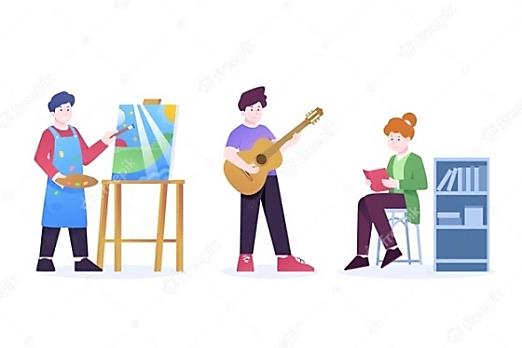 Строительство объектов образования   в 2023 - 2025 годы
95
2023 год
Детский сад на 350 мест на территории, ограниченной улицами Виктора Музыки, Михаила Трунова, автомобильной дорогой Орел-Тамбов и Лебедянским шоссе в городе Липецке
Детский сад на 220 мест в с. Становое
Школа на 1224 места в г. Лебедянь
2024 год
2025 год
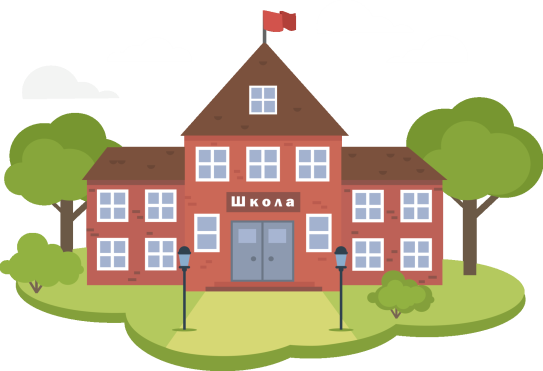 Школа на 1 500 на территории, ограниченной улицами Виктора Музыки, Михаила Трунова, автомобильной дорогой Орел-Тамбов и Лебедянским шоссе в городе Липецке
2024 год
Детский сад на 224 места в мкр-не "Университетский" в городе Липецке
2023 год
Детский сад на 200 мест в рамках комплексного развития территории микрорайона "Северо-Восточный" городского поселения г. Усмань Липецкой области
2023 год
96
Формирование и использование 
дорожного фонда области на 2023-2025 годы
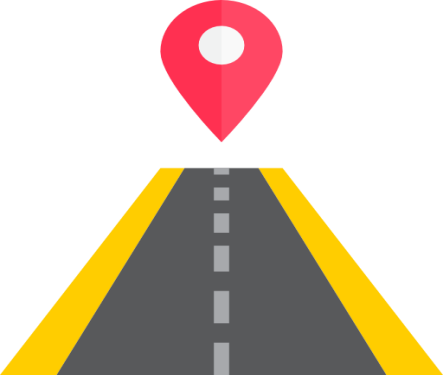 млн. руб.
Источники финансирования дефицита областного бюджета
на 2023 год и на плановый период 2024 и 2025 годов
97
млн. руб.
Источники финансирования дефицита областного бюджета
2024
2023
2025
Верхний предел государственного долга Липецкой области на 2023 год и на плановый период 2024-2025 годов
98
В соответствии с Бюджетным кодексом  Российской Федерации законом о бюджете субъекта Российской Федерации на очередной финансовый год утверждается:
Верхний предел государственного  долга субъекта Российской Федерации
представляет собой расчетный показатель по состоянию на 1 января года, следующего за очередным финансовым годом, с учетом ограничений, установленных Бюджетным кодексом Российской Федерации, с указанием в том числе верхнего предела долга по государственным гарантиям субъекта Российской Федерации
99
Уровень долговой нагрузки на областной бюджет
 и структура государственного долга области
100
Долговая политика области в 2023-2025 годы направлена на обеспечение потребностей области в заемных финансовых ресурсах при поддержании объема долговой нагрузки на уровне, позволяющем отнести область
 к региону с высокой долговой устойчивостью:
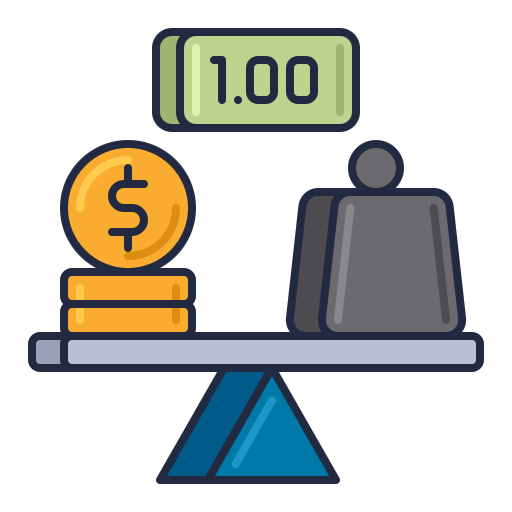 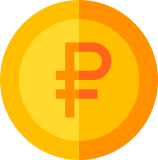 УПРАВЛЕНИЕ ФИНАНСОВ ЛИПЕЦКОЙ ОБЛАСТИ 
исполнительный орган государственной власти Липецкой области, обеспечивающий проведение единой бюджетной политики и осуществляющий общее руководство организацией финансов Липецкой области
ПОЛЕЗНЫЕ ССЫЛКИ
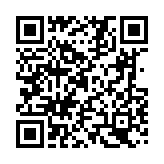 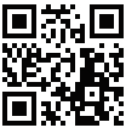 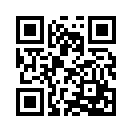 САЙТ МИНИСТЕРСТВАФИНАНСОВ РОССИЙСКОЙФЕДЕРАЦИИ http://minfin.gov.ru
САЙТ УПРАВЛЕНИЯФИНАНСОВ ЛИПЕЦКОЙ
ОБЛАСТИhttp://ufin48.ru
САЙТ ПРАВИТЕЛЬСТВА 
ЛИПЕЦКОЙ
ОБЛАСТИhttps://липецкаяобласть.рф